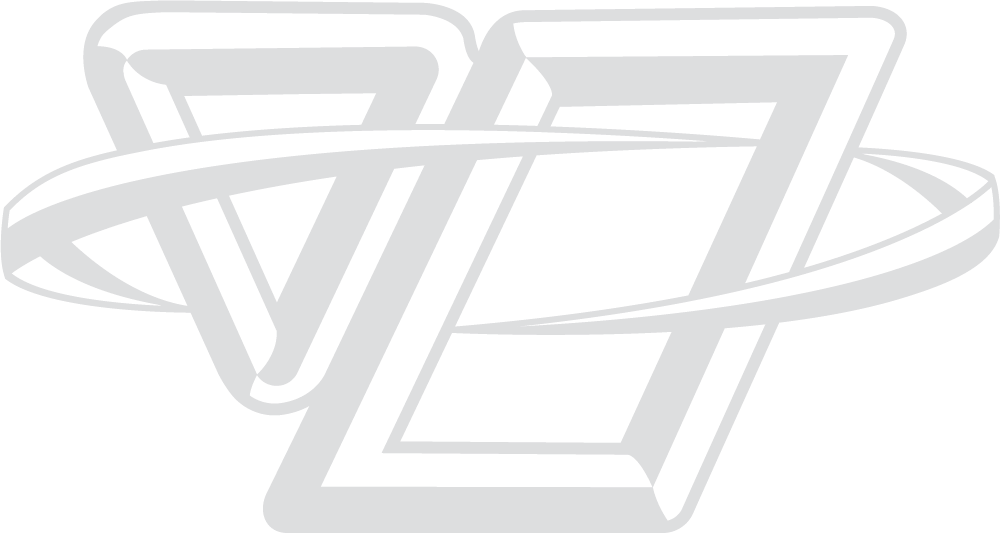 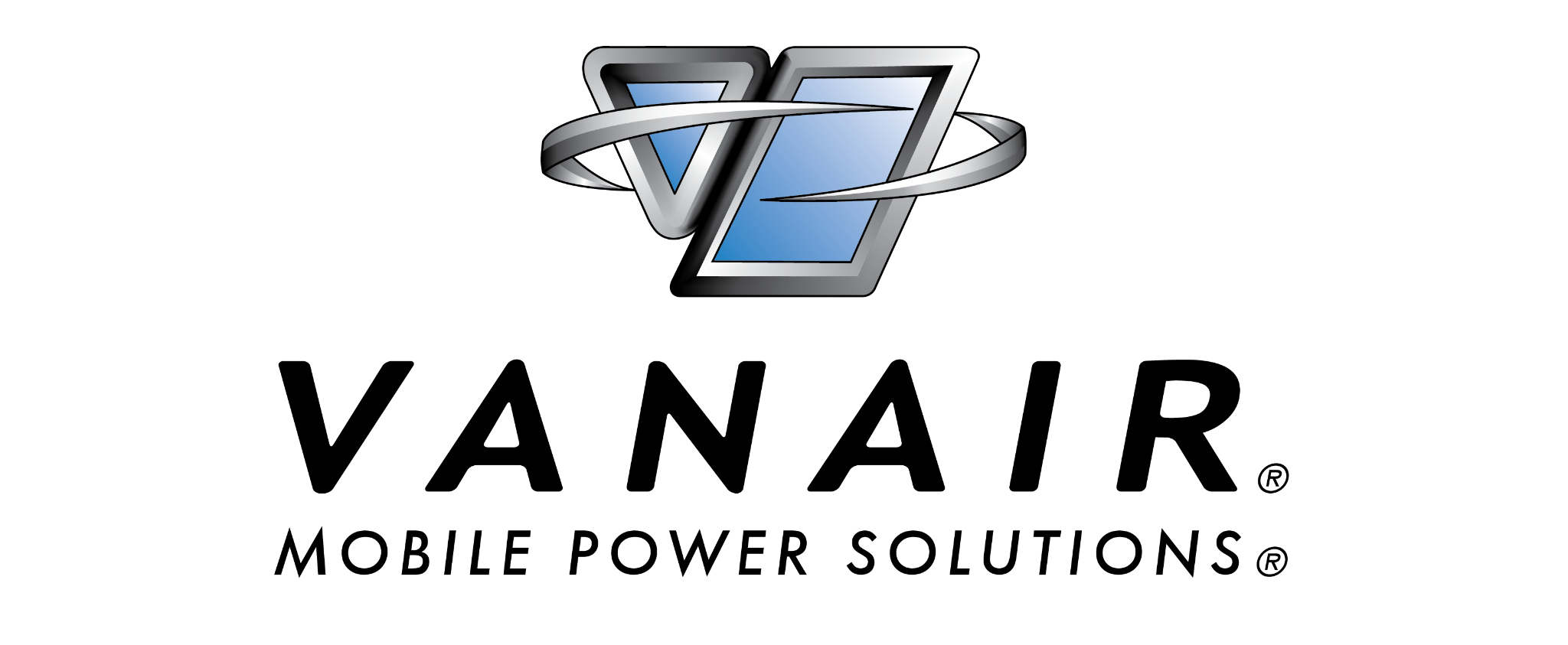 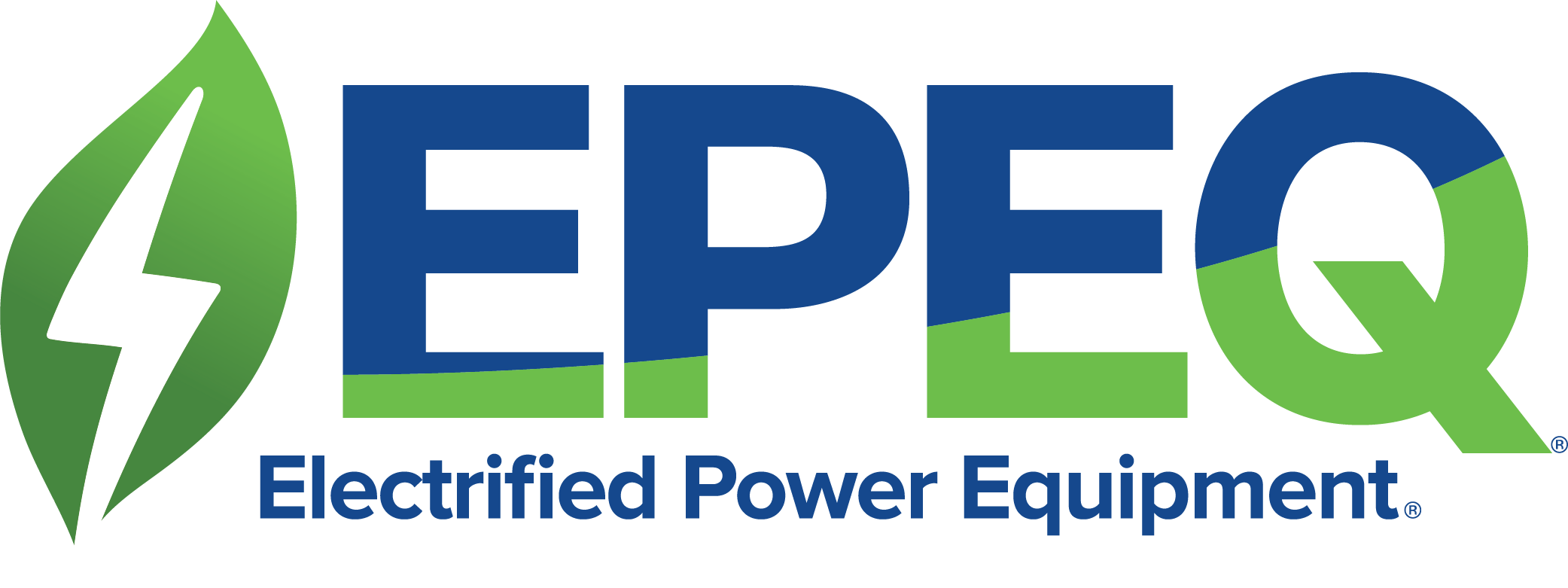 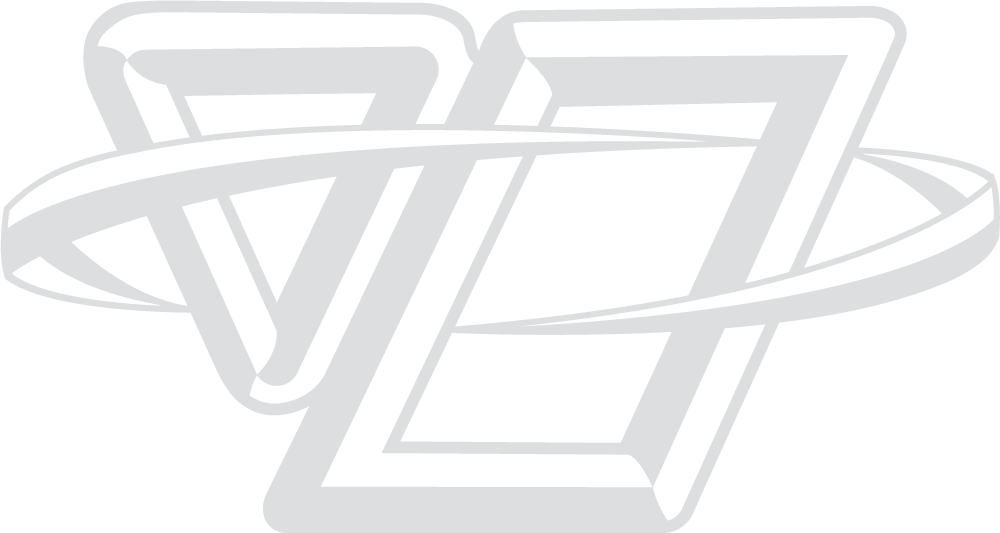 ABOUT US
01
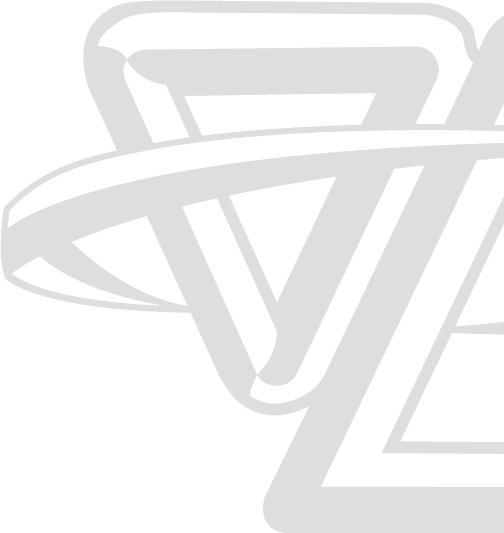 Over Five Decades as theMOBILE POWER SOLUTIONS® LEADER
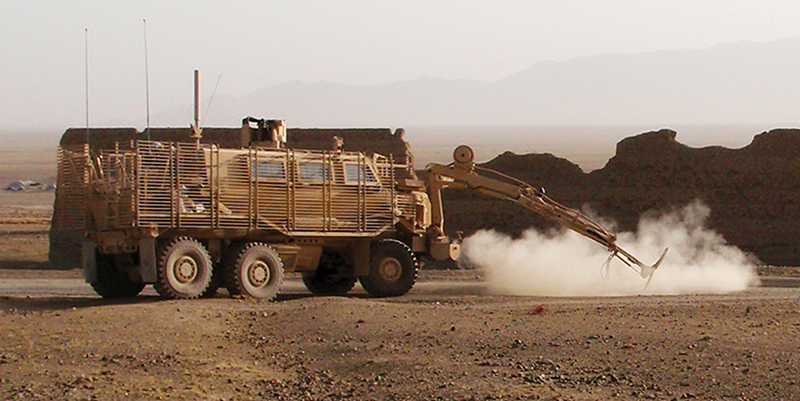 For over 50 years, Vanair® has worked toward one goal – being the industry leader in Mobile Power Solutions®. During that time, it has been an honor to collaborate with a multitude of companies to engineer products that deliver a true performance edge. Today, from our facilities in 
Michigan City, Indiana, Vanair® offers the world’s most comprehensive product line of mobile power solutions:

Air Compressors
Generators
Welders
Hydraulics
Electrified Power Equipment®
Chargers / Boosters
Engine Starters
Custom Mobile Power Equipment
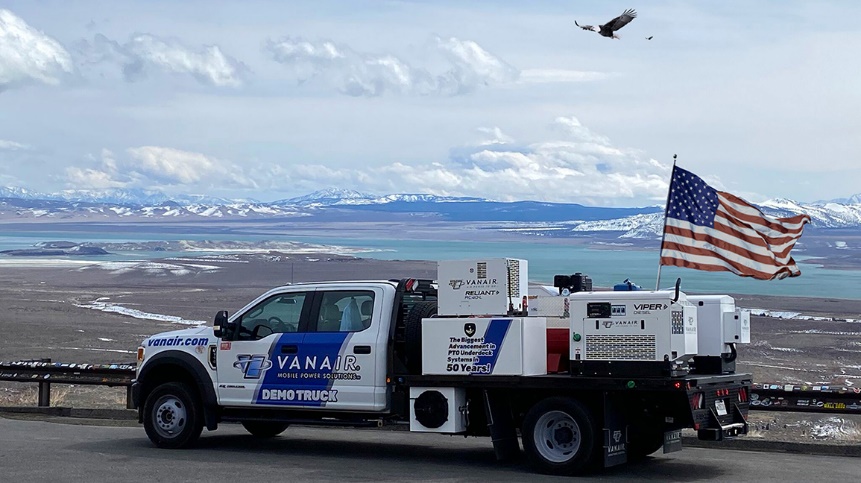 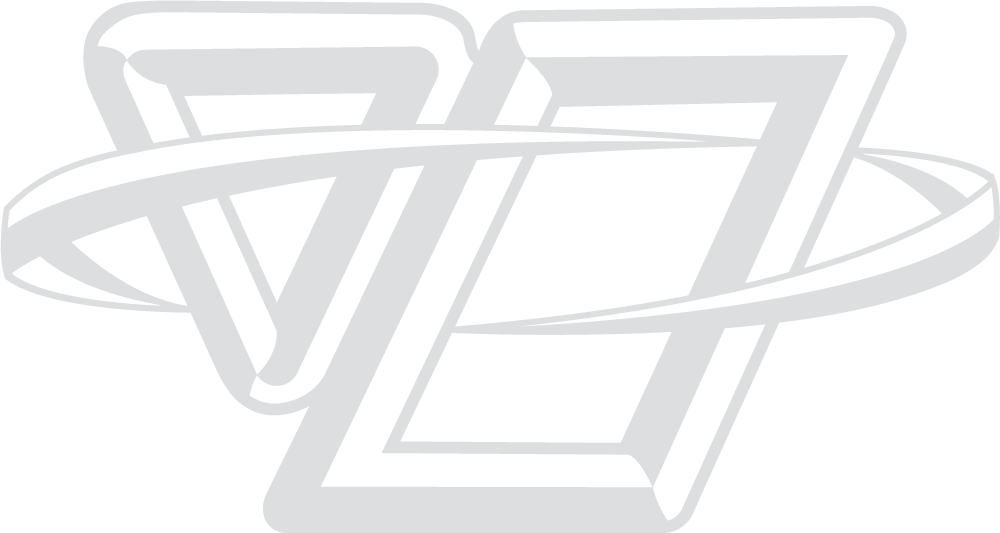 EPEQ – Electrified Power Equipment
02
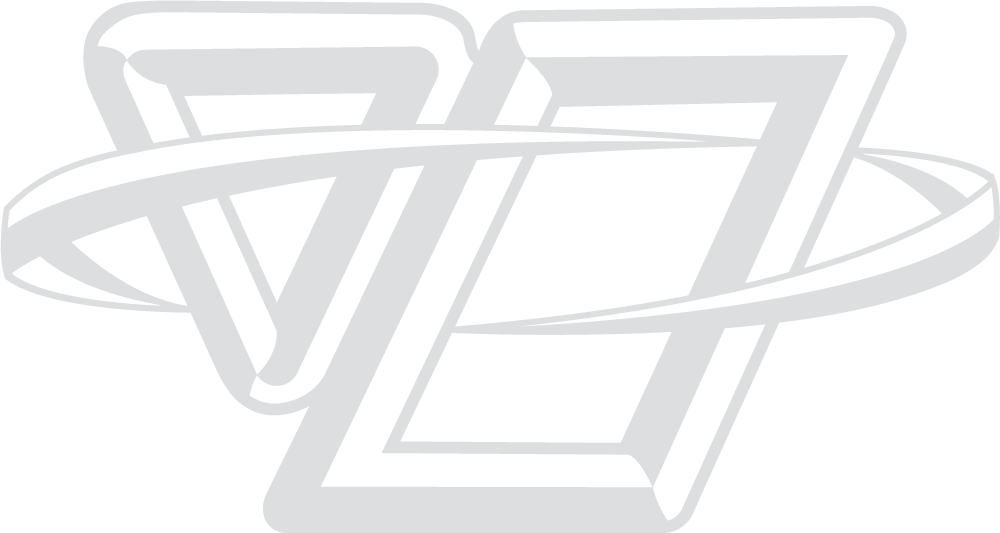 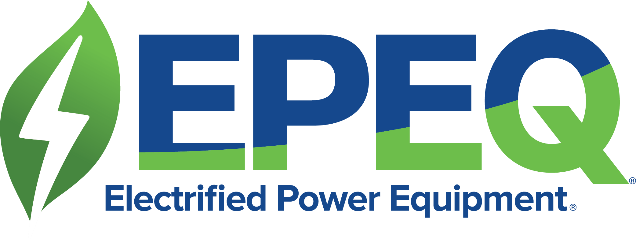 Vanair® Product Offerings
EPEQ® Electrified Power Equipment® - Powering Fleet Electrification™
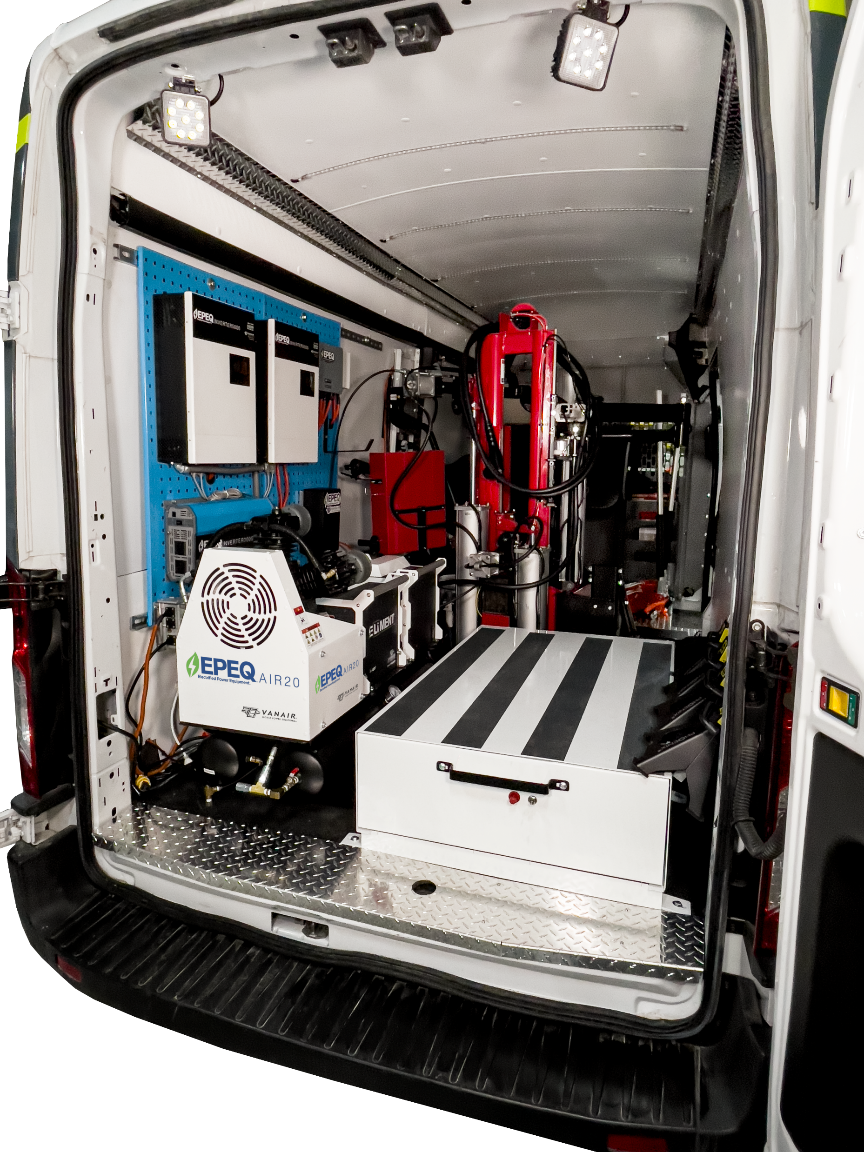 EPEQ® is a patent pending comprehensive, end-to-end system, of zero emission and clean, quiet Electrified Power Equipment® products developed by Vanair®. Powered by Vanair’s specially developed line of Lithium Iron Phosphate (LiFePO4) ELiMENT™ batteries, EPEQ® allows you to turn off the vehicle’s engine and run the equipment you need on the job site in a fully electric fashion. 

The EPEQ® Solution provides: Clean, Quiet, Power™, Idle Management and Reduced Emissions, Lower Cost of Ownership - Reduced Maintenance & Fuel Costs, Data Driven Benefits, Operational Efficiency
Clean, Quiet, Power™
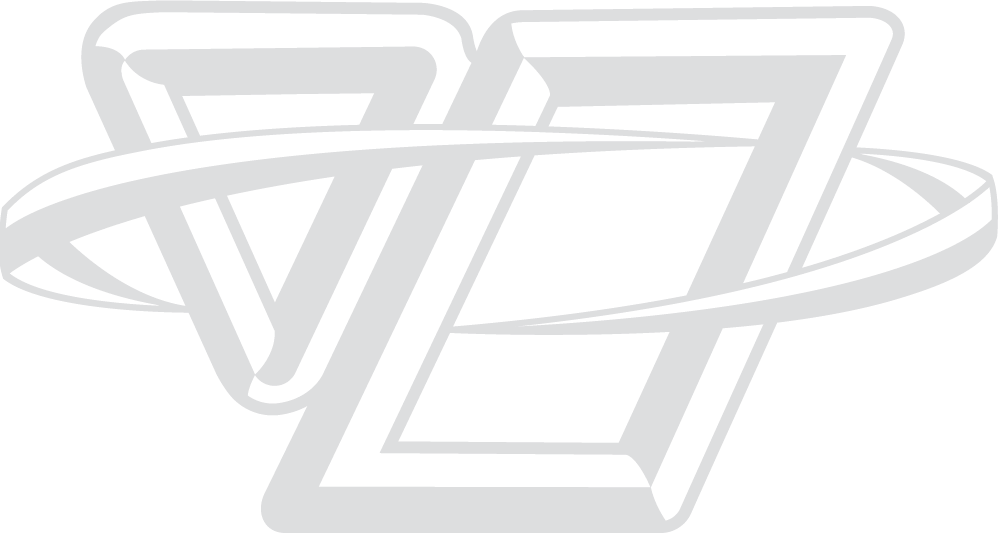 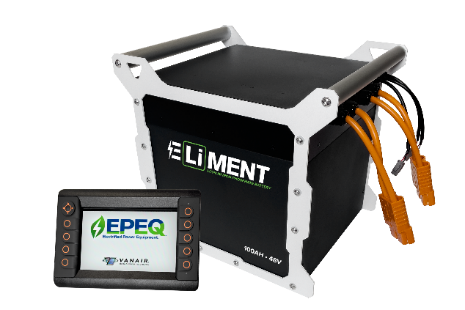 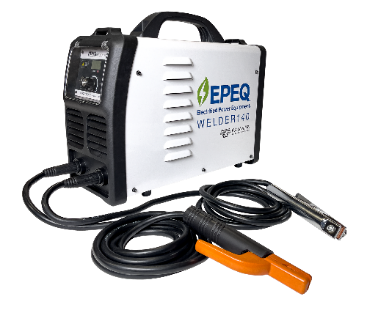 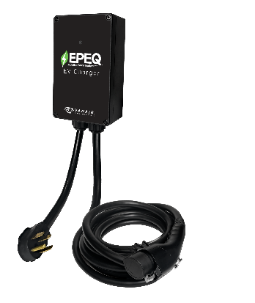 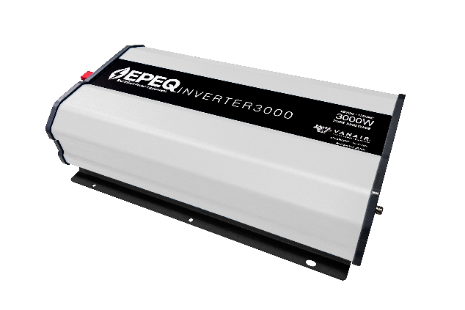 LiFePO4 BATTERIES &
SMART CONTROLLER
INVERTERS
WELDERS
EV CHARGING
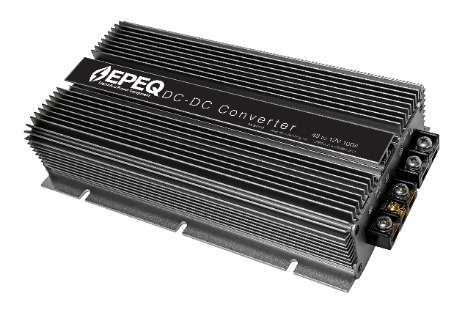 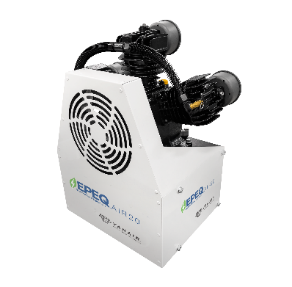 The
EPEQ® 
Ecosystem
AIR COMPRESSORS
CONVERTERS
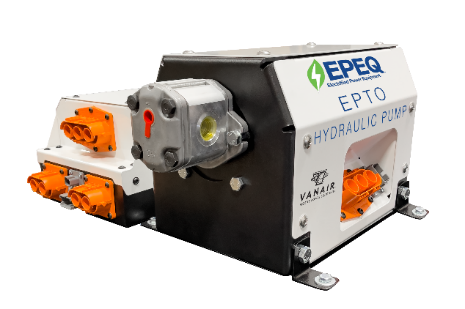 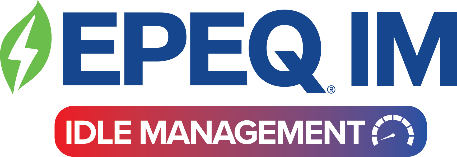 IDLE MANAGEMENT &
VANAIR® TELEMATIC SYSTEM
EPTO HYDRAULIC POWER
[Speaker Notes: Discuss the battery – 48vdc/5.12kWh – Lithium Iron Phosphate safeties.  7” Smart Controller – Discuss charge methods – Converter/Charger, Shore Charger, and Alternator
Welder – Self-contained, battery is internal, weighs less than 50’ of weld leads at 34lbs.  140amp max, 80a @ 100% duty cycle.
EV Charging – Level 2 charging with 24’ cable and J1772 plug.
Inverters – 48v input, up to 15kW output
Air Compressors – 20cfm recip utilizing same air end as ANA150, and 45cfm rotary screw.
Converter – Operate 12vdc accessories via ELiMENT Battery
EPTO – Up to 15gpm!
Idle Mitigation – Everything from a simple start/stop to full HVAC in-cab controls.]
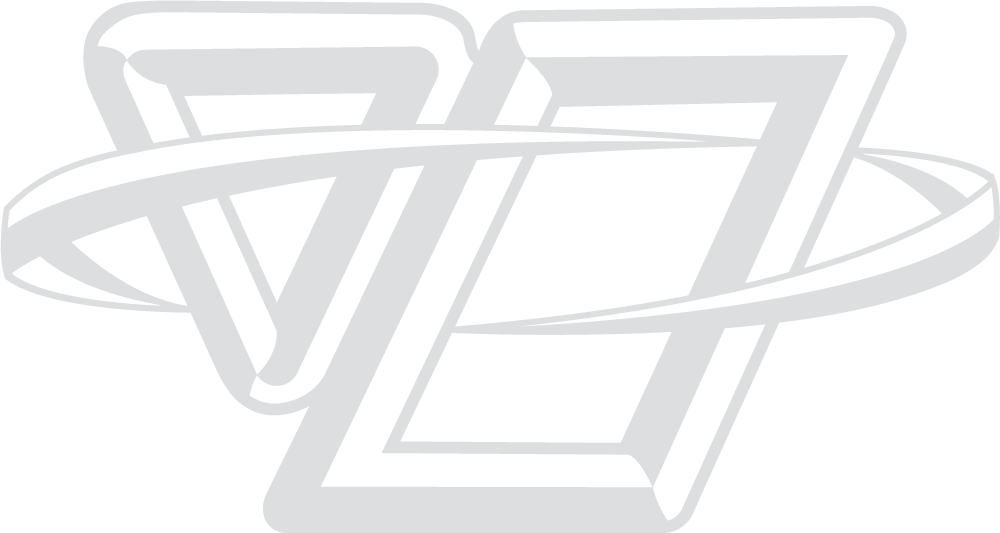 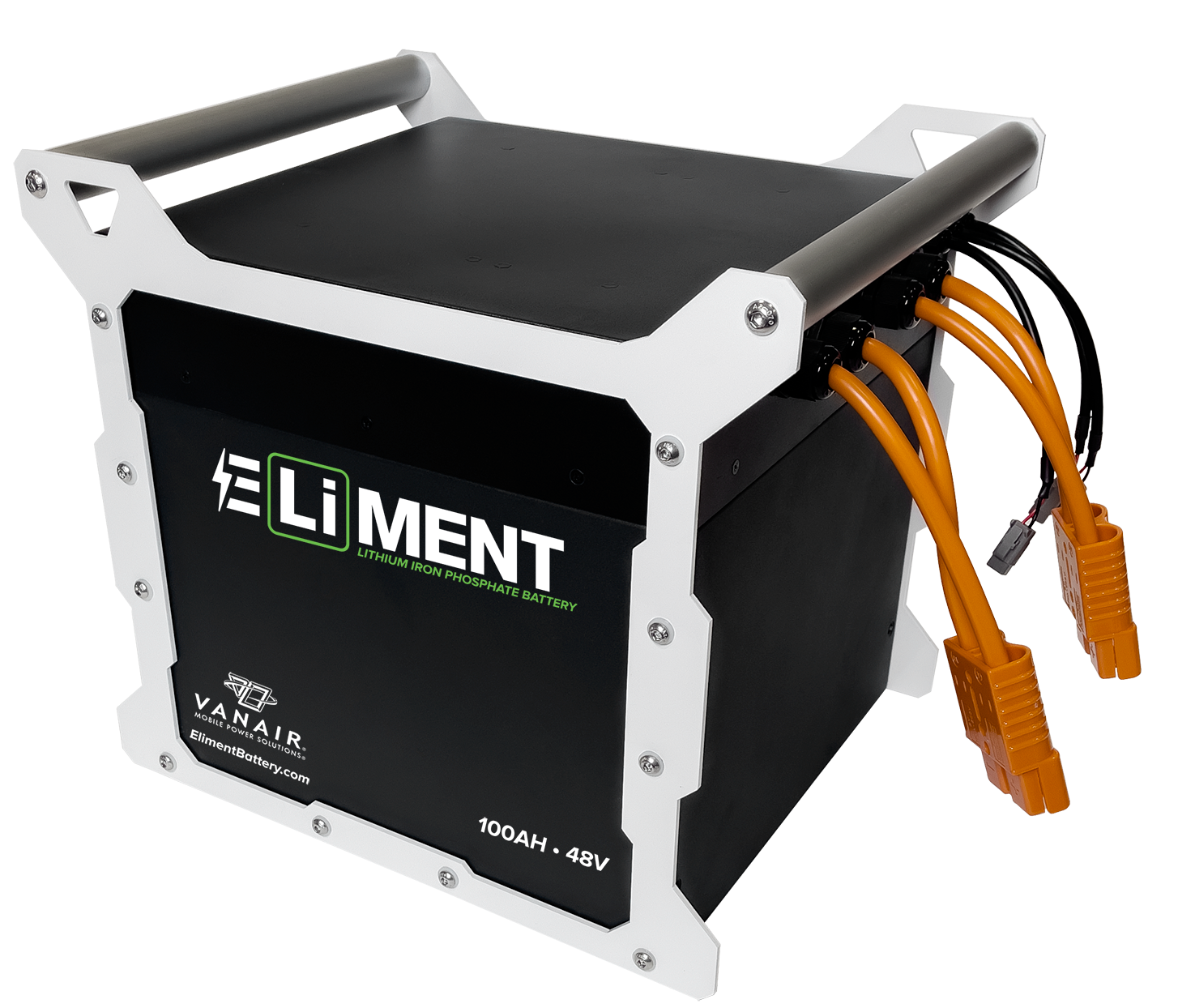 ELiMENT™ Battery
ELiMENT™ 100

48V, 100 Ah battery

LiFePO4 Chemistry 

5.12 kWh capacity

13.2”L x 12.2“W x 12.5“H

95 lbs. 

Protections:
Over-current and short-circuit 
Over-charge and over-discharge
Over-temperature and under-temperature

Automatic pre-charge function

Built-in thermal blanket for cell warming in cold weather

SOLID STATE Battery Management System (BMS)
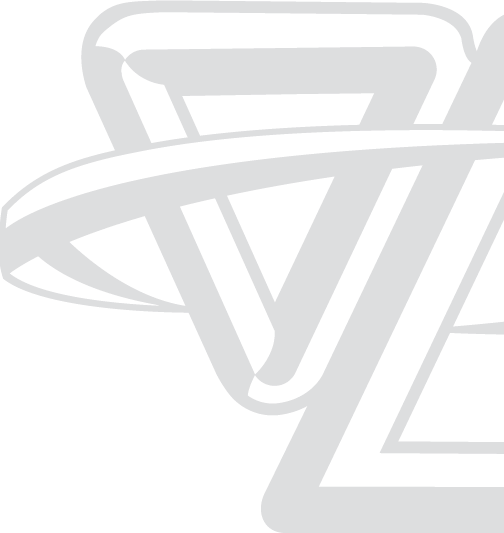 ELiMENT™ Battery Management System (BMS)
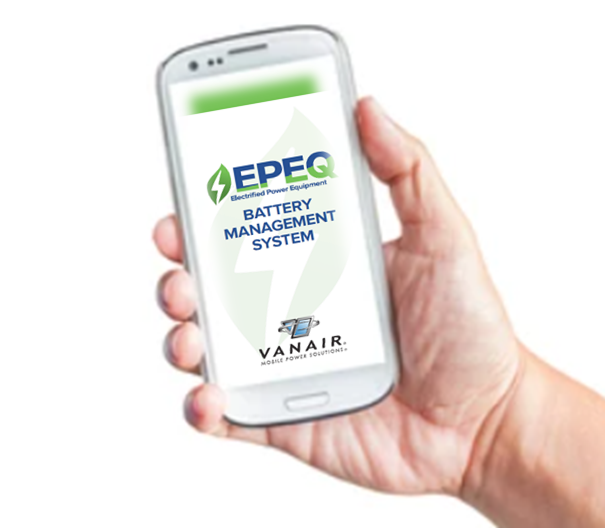 BIG Power Requires a BIG Brain: 
Monitor battery charge, temperature, and discharge
Solid State Design

Automatically adjusts charge power based on battery needs

Individual cell monitoring and balancing

Connect up to SIX bateries in parrallel and BMS will automatically detect and balance across all batteries!
APP COMING SOON!
[Speaker Notes: The BMS is a key portion of the EPEQ lineup and sets us apart from others.  This systems ensures longevity of the battery system, but also offers safeties and allows CAN communications for easy tie in to smart systems. The EPEQ™ system is controlled by a smart display which has proprietary software designed to intelligently monitor and control all EPEQ™ system components. Each component can communicate to the display allowing the user to make priority decisions to manage the load applied to the battery. The loads allowed to draw on the battery can be adjusted based on various factors such as: temperature, heat build-up, duty cycle, assigned function priorities, and power remaining.]
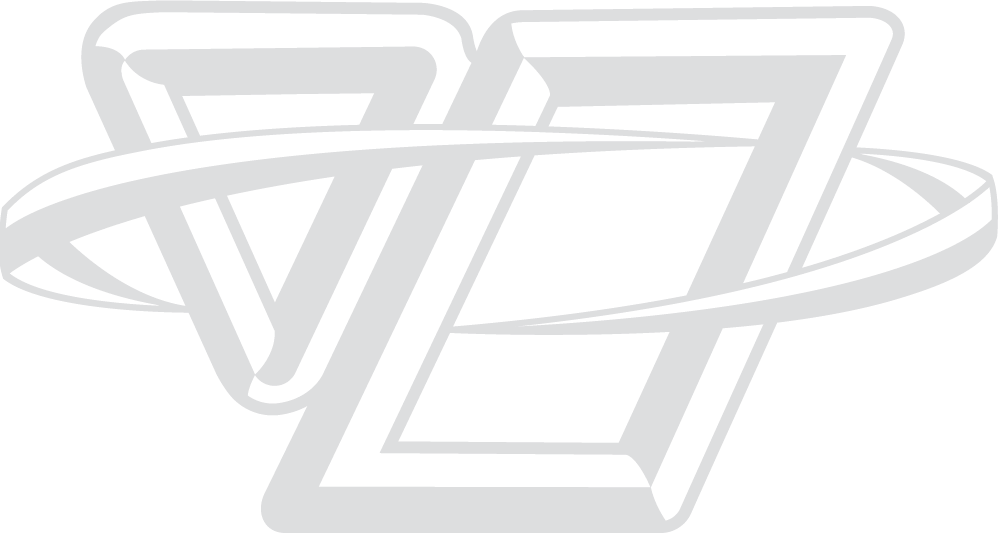 ELiMENT™ Battery Charging
EPEQ® DC-DC Converter (Charger)
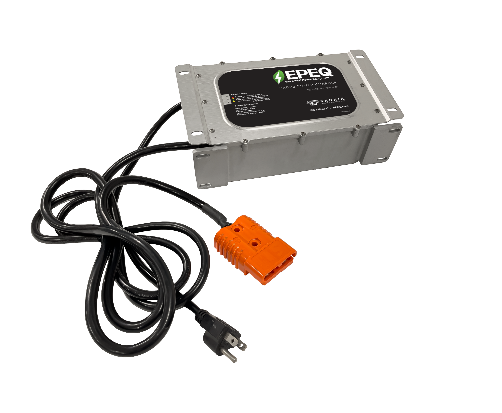 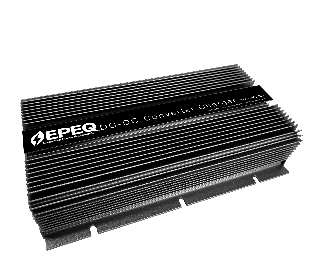 Only “smart” converter on the market

12VDC input to 48V output (20ª)  

CAN Communications 

Featuring industry leading safeties, as well as internal cooling capabilities
Shore Power
ELiMENT™ Battery must be plugged into an AC power source

Slowest battery charging – 4 hours
Solar Power
Options being reviewed; further development under way
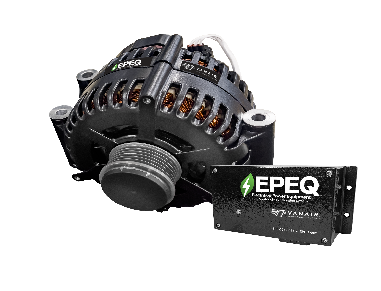 EPEQ® Alternator and Regulator
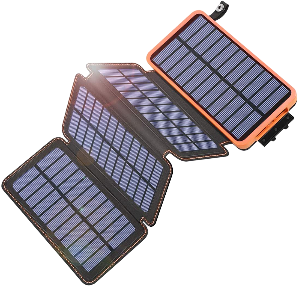 In Development
[Speaker Notes: Note that because our EPEQ system operates at 48vdc rather than the standard 12vdc vehicle charge system, we must provide a 48v power source or a converter to transform from 12v to 48v power.  Also a good note is that most electric vehicle operate on a 48v system.

Shore power is a good option to charge systems at the shop when the truck is not operating.  However shore power does not give them the option to operate the equipment with the vehicle running if the battery is depleted.


The EPEQ™ Alternator and Regulator is the perfect addition to charge your ELiMENT™ battery under hood within 1-2 hours. By adding the EPEQ™ alternator, your EPEQ™ system stays charged with no user interaction. The EPEQ™ Alternator and Regulator communicates with the EPEQ™ System Smart Controller and automatically adjusts power output based on needs. This ensures long battery life, safe operation, and optimal performance.


The EPEQ™ DC-DC Converter, easily converts 12V input to 48V output to charge the ELiMENT™ Battery, available in 30A charge rates. Recharges the battery back while driving.]
EPEQ® AIR5
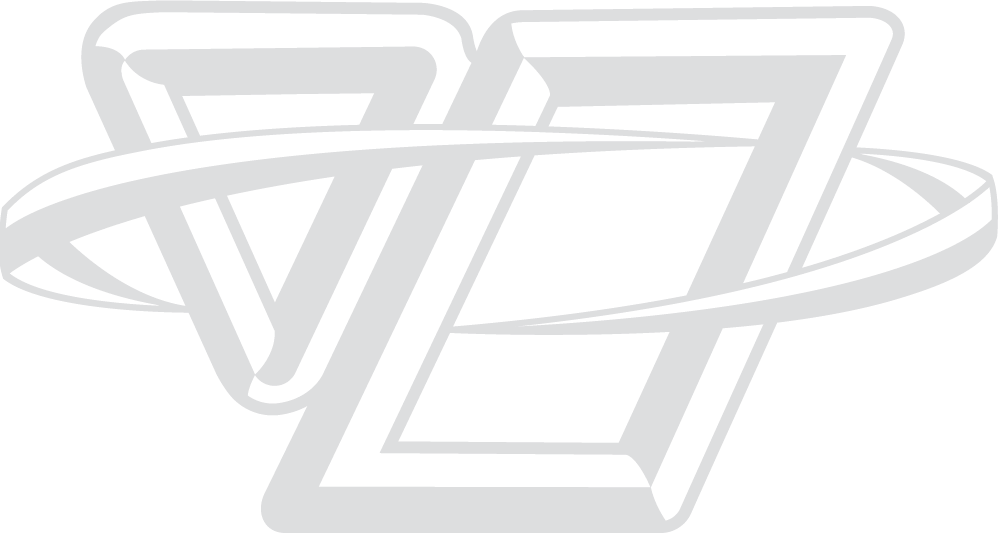 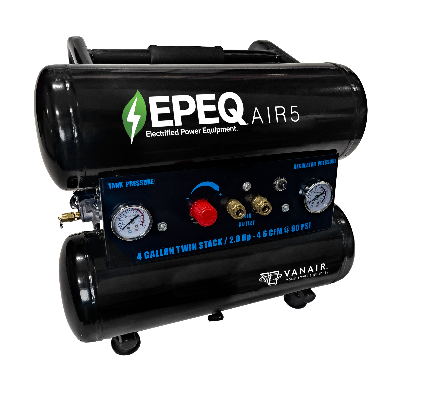 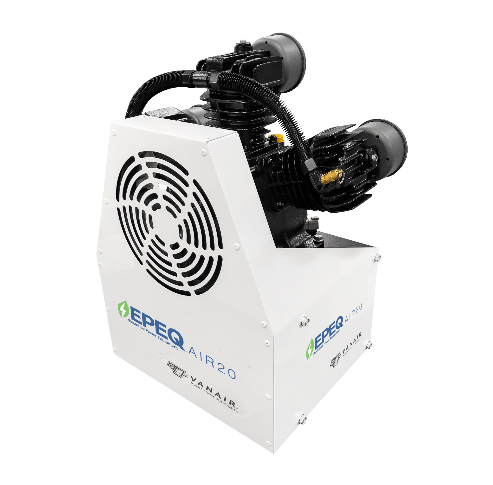 4-5 CFM Cast Iron, 
Oil Lubricated 
Air Compressor
EPEQ® AIR20
20 CFM Reciprocating 
Air Compressor
EPEQ® AIR45
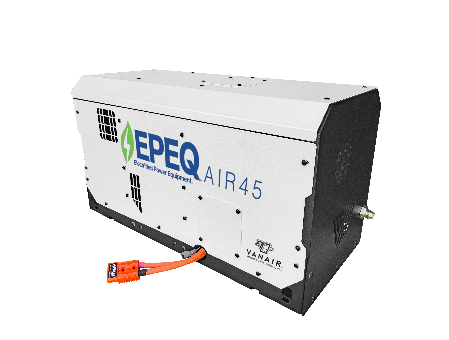 20-45 CFM Rotary Screw 
Air Compressor
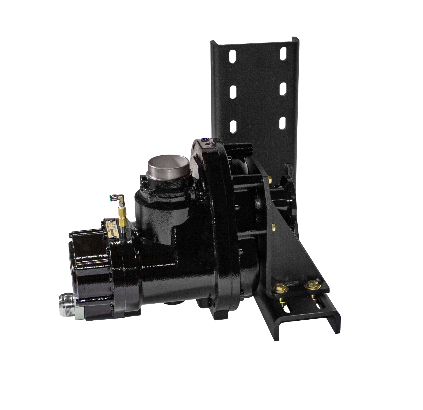 EPEQ® Underdecks
Up to 185 CFM
Air Compressor
* In Development
Air Compressor Options
[Speaker Notes: This is a good representation of Vanair’s versatility.  Like our Reliant offering, we can offer reciprocating compressors as well as rotary screw.  The reciprocating unit does require an air tank, but the rotary screw options do not.  

EPEQ™ Air Compressors are driven by highly tuned specialized PMAC electric motors for increased efficiency to prolong battery range. The EPEQ™ AIR20 and AIR45 compressors communicate with the EPEQ™ System Smart Controller and are designed to provide optimal performance.]
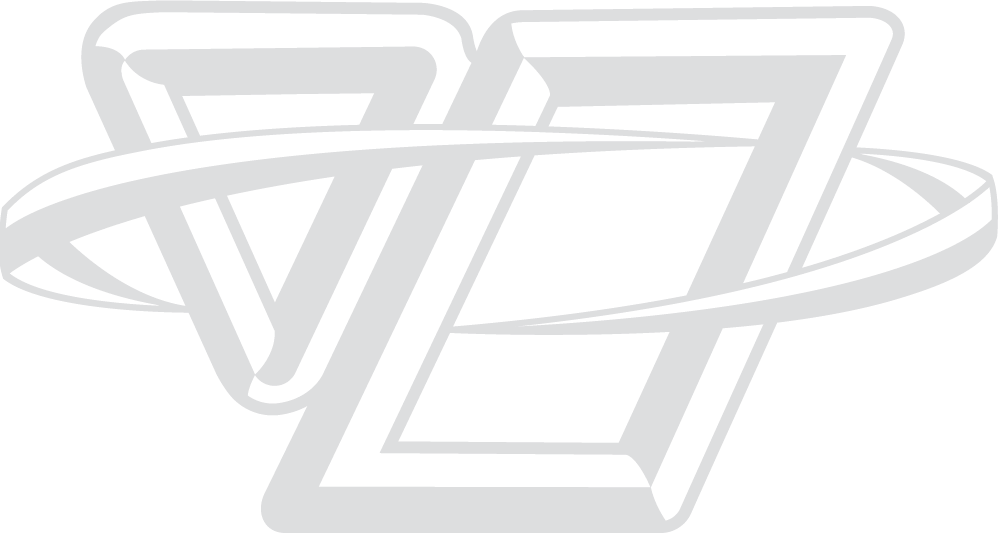 Compressors Developed for REAL WORLD USAGE!
Example:  EPEQ® AIR20 Run Time
Low Speed 
Run Time
Battery 
Type
High Speed 
Run Time
Capacity
Run Time*
60 Minutes
ELiMENT™ Battery
120 Minutes
100 Ah
Cycling ON/OFF to Maintain 150 PSI (100 PSI ON/150 PSI OFF):

700+ on a single charge!
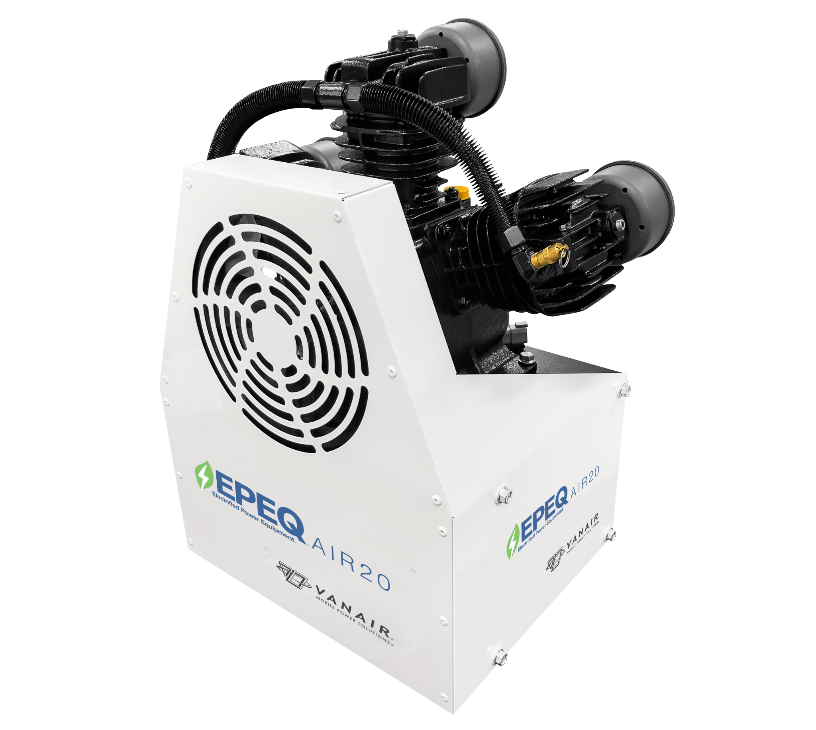 *Run Time @ 70% Duty Cycle with 15-Gallon Air Tank
[Speaker Notes: The EPEQ AIR20 is a proven compressor option when you need dependable air!  Providing 20cfm/150psi, this is a great solution for those who are doing tire service, or operating air tools. The 48v PMAC motor mounts below the compressor for a clean, compact installation.]
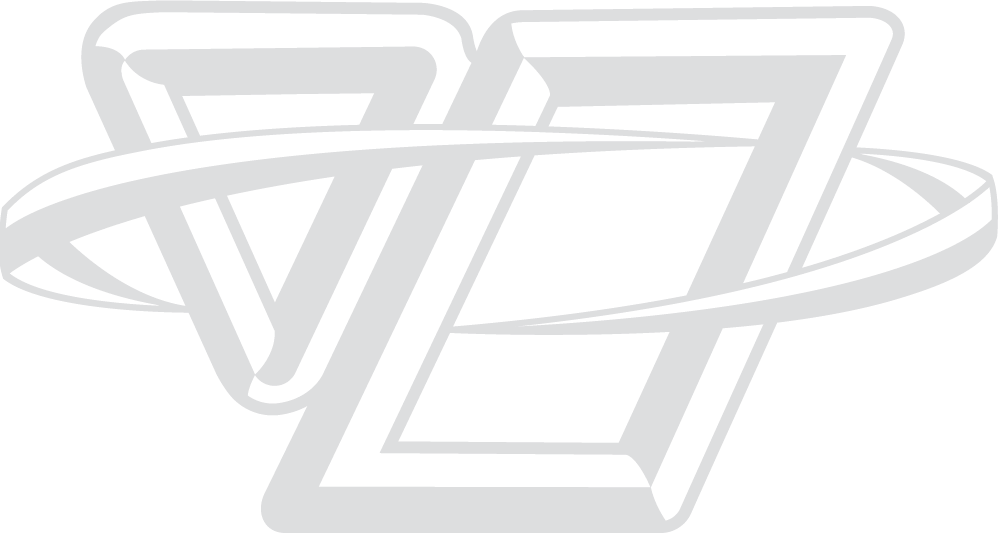 EPEQ® AC Power Inverters
Low Frequency
High Frequency
EPEQ® INVERTER3000

3000W, 120/240VAC, 48VDC 
Pure Sine Wave inverter
EPEQ® INVERTER3000

3000W, 120VAC, 48VDC 
Pure Sine Wave inverter
EPEQ® INVERTER6000

6000W, 120/240VAC, 48VDC 
Pure Sine Wave inverter
EPEQ® INVERTER5000

5000W, 240VAC, 48VDC 
Pure Sine Wave inverter
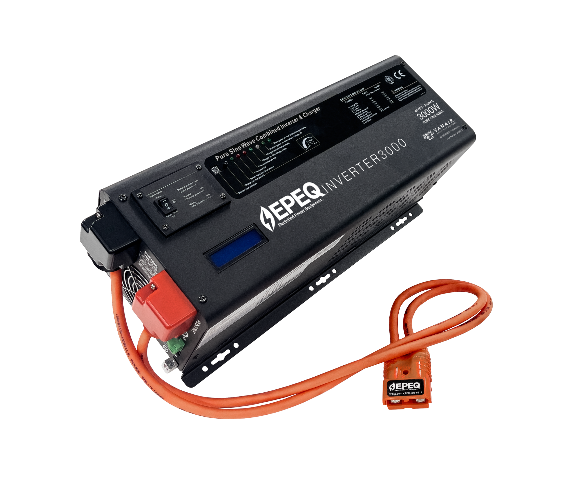 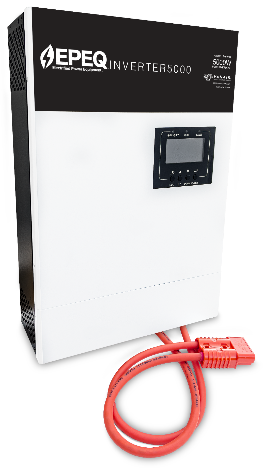 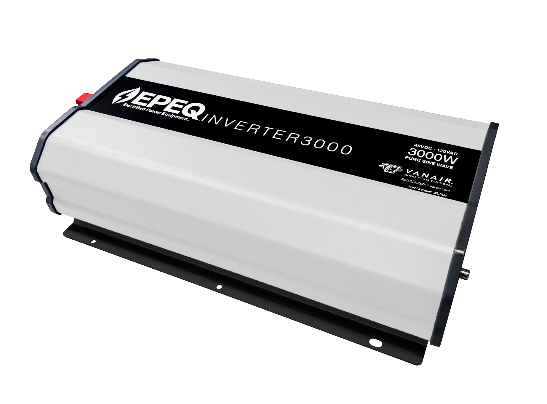 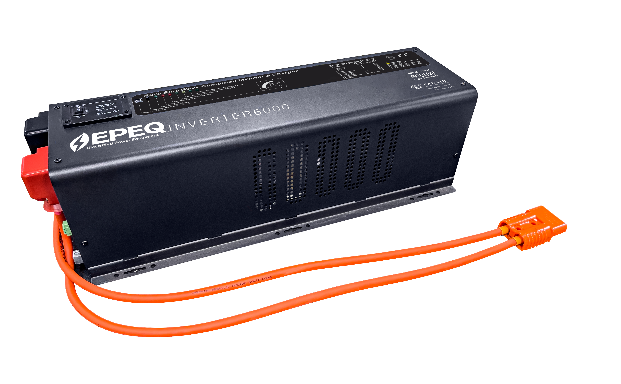 [Speaker Notes: The EPEQ™ 48V AC Power Inverter lineup includes multiple Pure Sine Wave high frequency inverters to fit any need. All EPEQ™ high frequency inverters communicate with the EPEQ™ System Smart Controller for simple, efficient use, and installation. The uniqueness of the EPEQ™ 5kW inverter offers 240VAC output and is stackable to offer additional power output. All inverters offer remote on/off and a port for simple installation of a remote outlet box. Low frequency options are also available.]
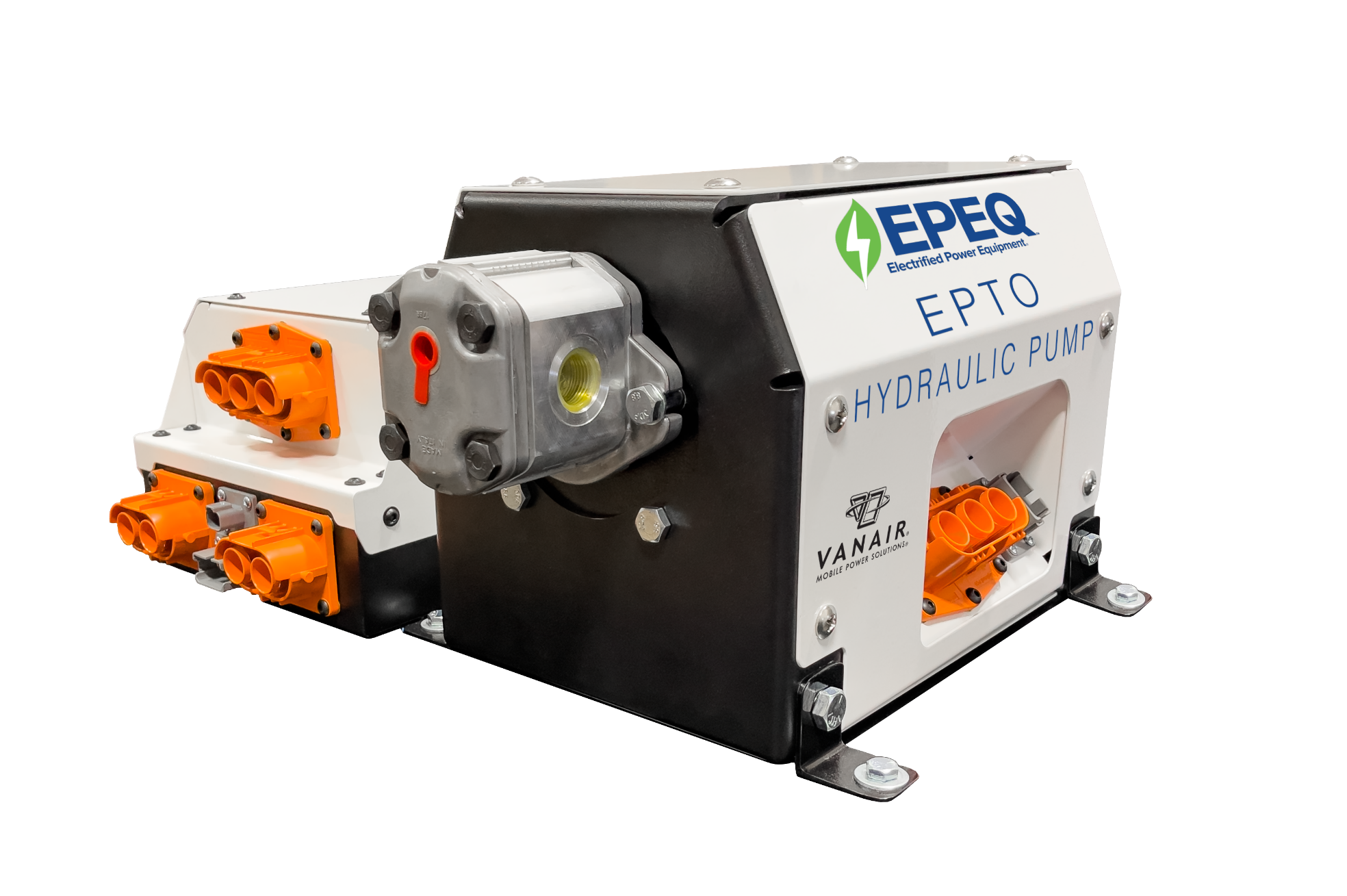 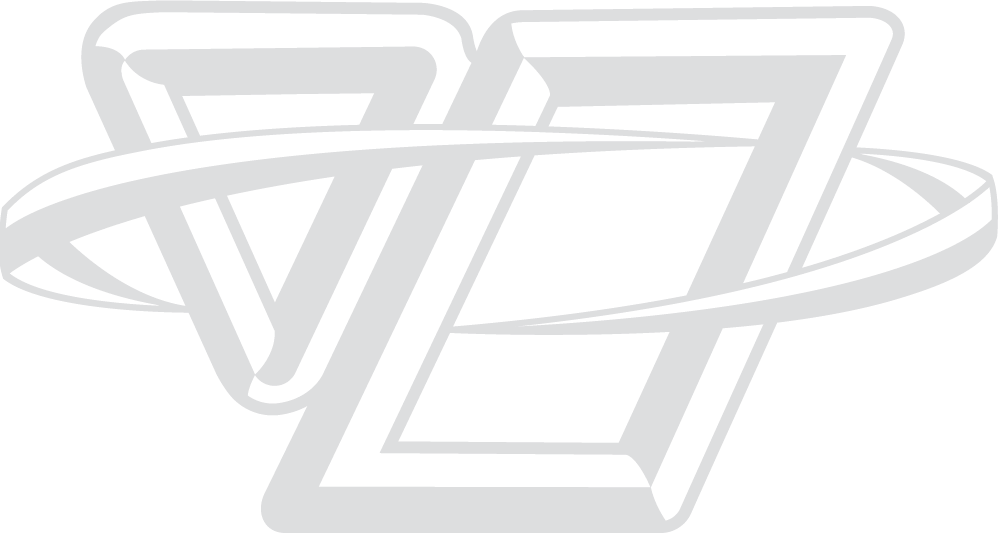 EPEQ® EPTO
EPEQ® EPTO System

Power your hydraulic crane, boom truck, and other hydraulic operated components using our EPEQ® power system and ELiMENT™ Battery

Best for electric vehicles and vehicles that do not have a traditional PTO setup, or when you want to power hydraulics with the vehicle off 

Operates like a traditional PTO/pump setup, no need for a full re-engineering of your hydraulic equipment  

Custom solutions available in multiple flow rates & pressures
[Speaker Notes: Now, you can power your hydraulic crane, boom truck, and other hydraulic operated components using our EPEQ™ power system and ELiMENT™ Battery. This new way to operate hydraulic components is the best fit for electric vehicles and vehicles that do not have a traditional power take off (PTO) setup, or in instances when you want to power hydraulics with the vehicle off. The EPEQ™ Hydraulic Power system operates like a traditional PTO/pump setup, meaning there’s no need for a full re-engineering of your hydraulic equipment.]
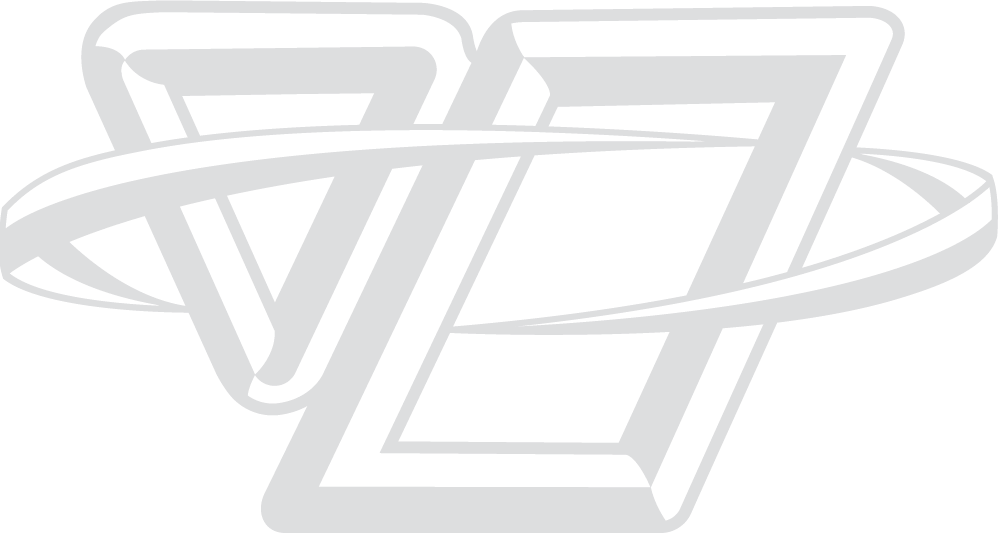 EPEQ® EV Charging Options
EPEQ® Electric Vehicle Charging is a new,  innovative way to charge electric vehicles when away from a traditional, stationary EV charger:

Ability to charge an electric vehicle without the need for an additional internal combustion engine (I.C.E.)
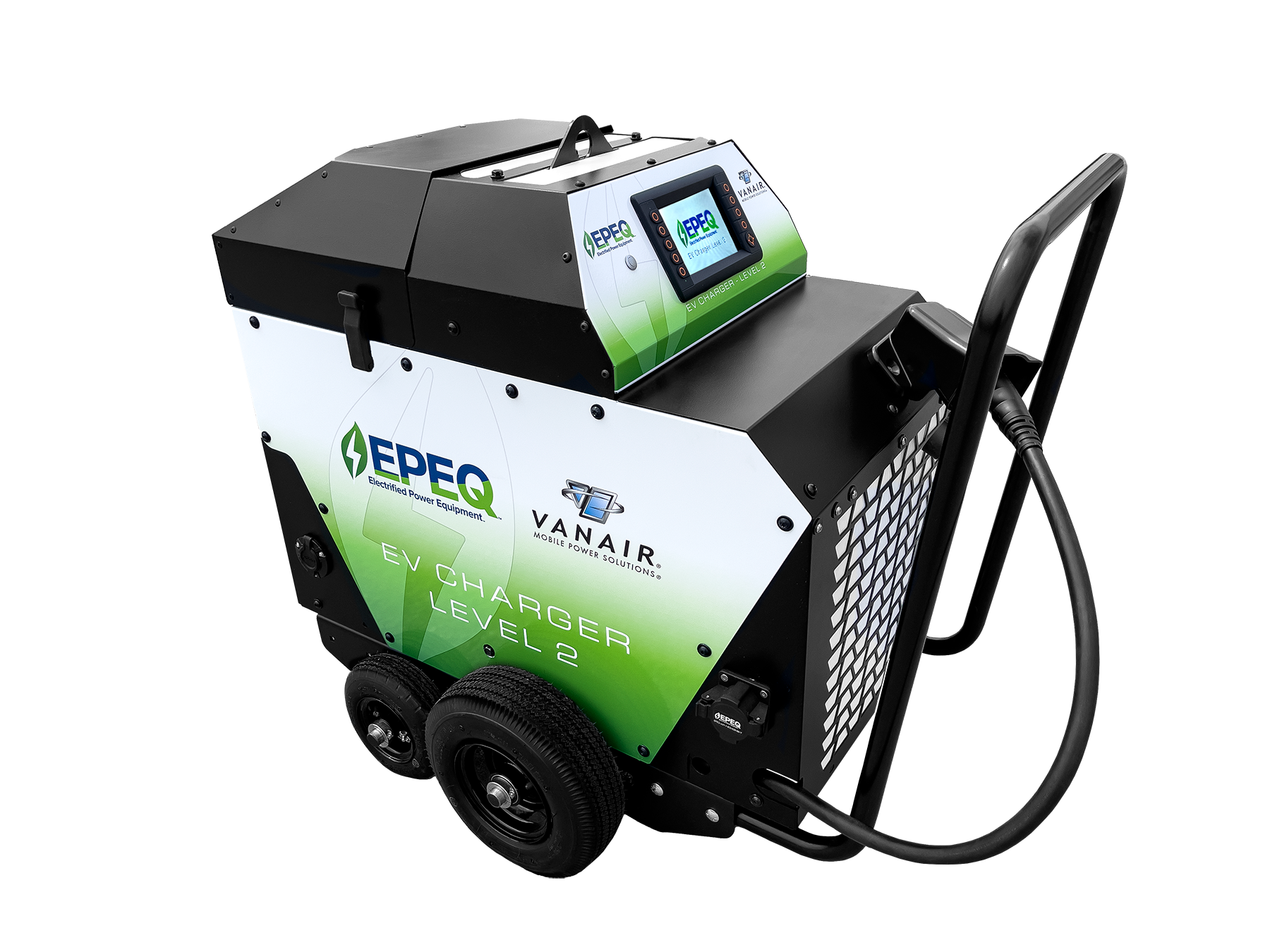 Level 1Shore Power
Level 2EV Charger
120V Charging
240V Charging
(1) 48V batteries, 3kW inverter, and 25' cable
(2) 48V batteries, 10kW inverter, and 25' cable
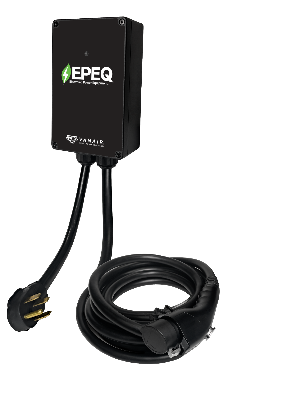 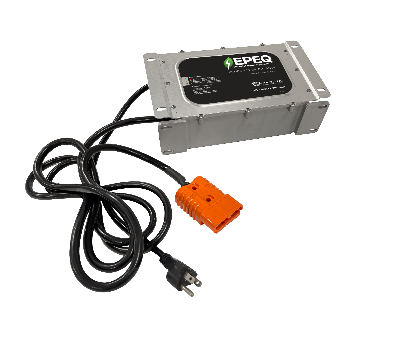 Level 3 and Mobile Options In Development
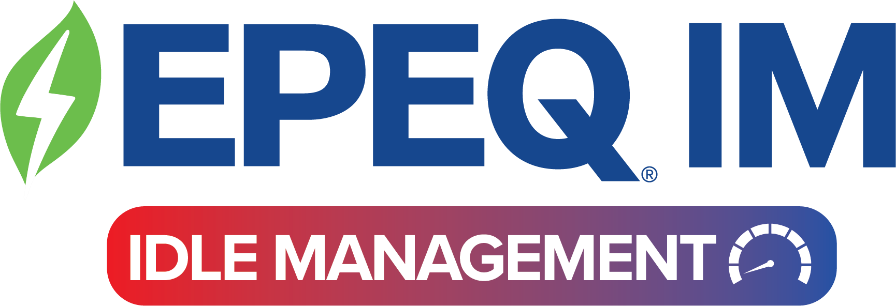 Idle mitigation refers to reducing or eliminating the amount of time that a vehicle spends idling or running while not in motion.
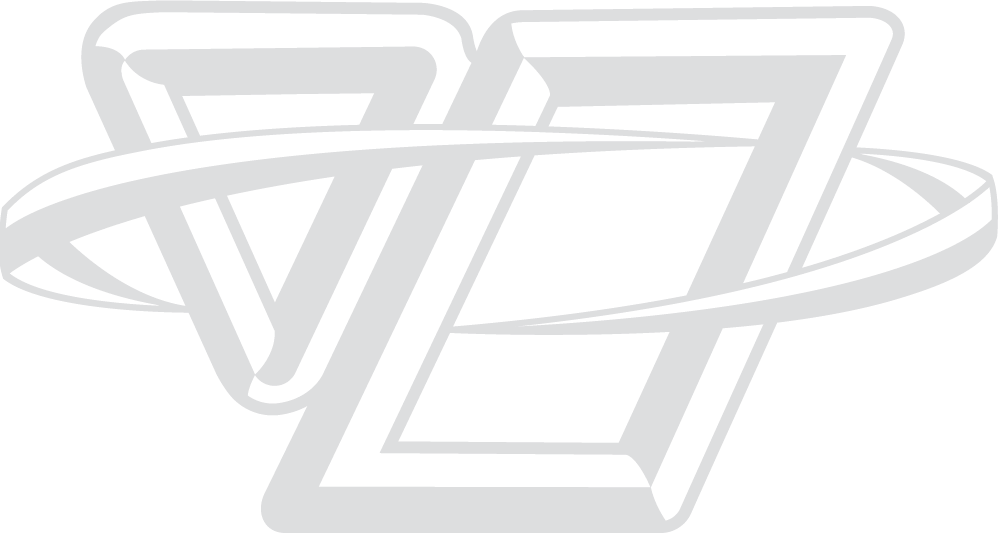 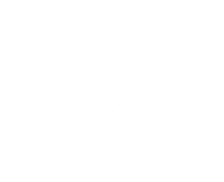 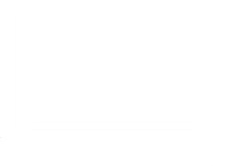 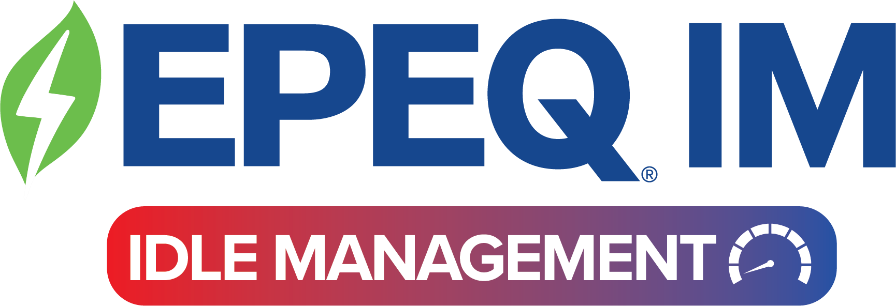 RADIOS
LAPTOPS & CAMERAS
Provides automatic idle mitigation while providing full mobile power capabilities.
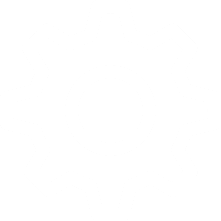 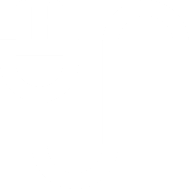 AC ELECTRICAL EQUIPMENT
ALL OEM LOADS
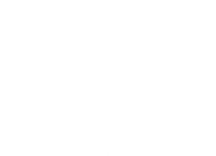 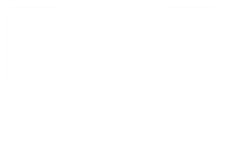 LIGHTS
AUXILIARY AC & HEAT
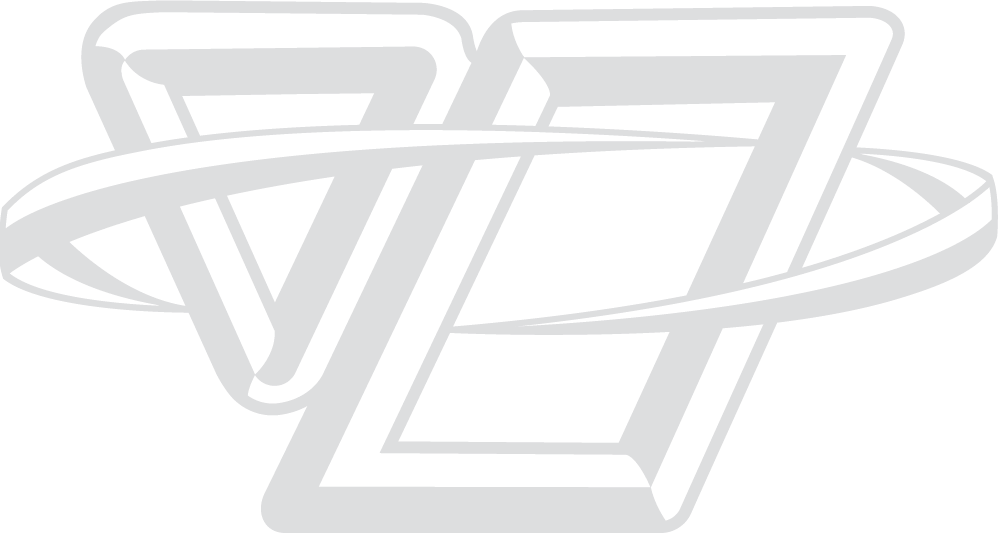 What triggers the EPEQ® Idle Management System to restart?
HOST VEHICLE BATTERY LEVEL
STATE OF CHARGE  OF AUXILIARY BATTERY – 
I.E. ELiMENT™ BATTERY
OTHER CUSTOM INPUTS
[Speaker Notes: Cab temperature is possible but rare and custom not standard]
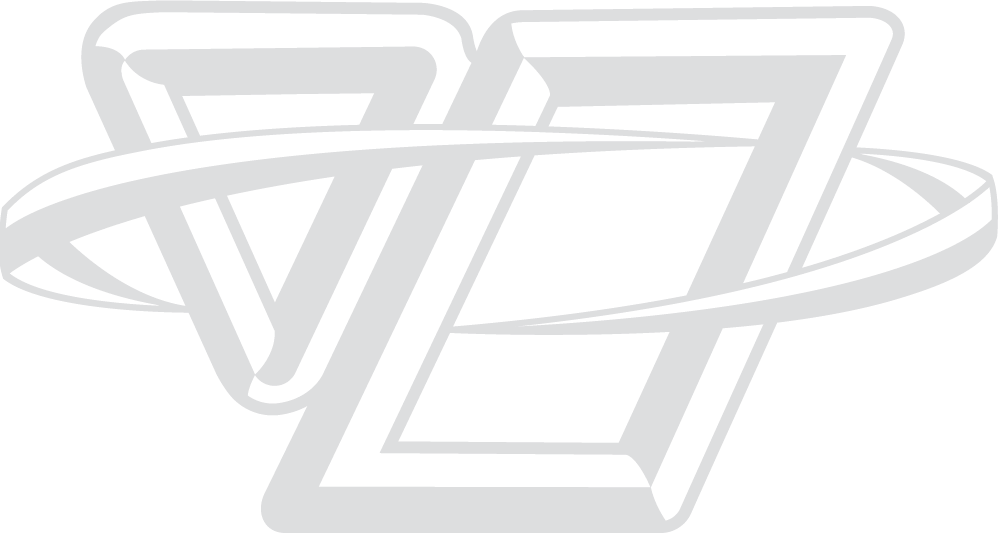 Miles
Minutes
One hour of idle time is equivalent to:
30 miles of driving
These are known as “ghost miles”.
(Source: Clean Cities)
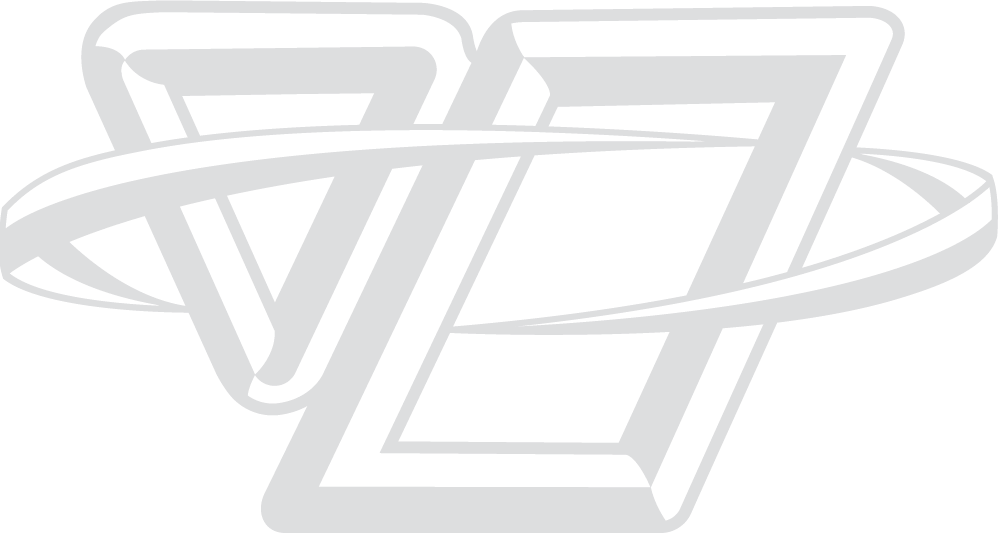 EPEQ® IM 
IS SCALABLE 
WITH ALL 
EPEQ® 
EQUIPMENT
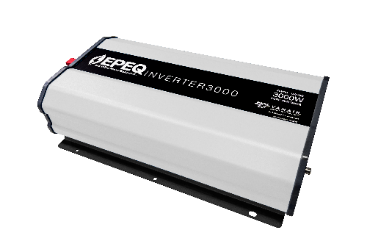 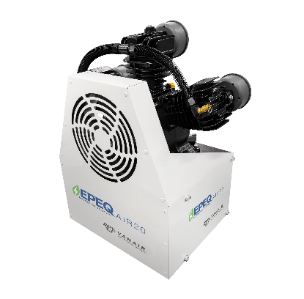 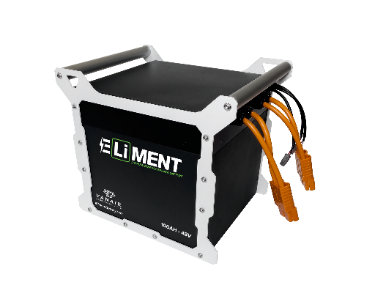 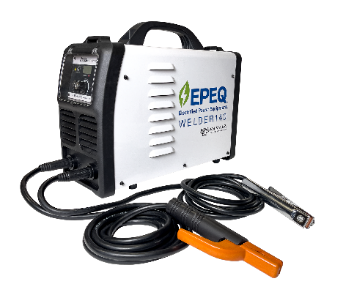 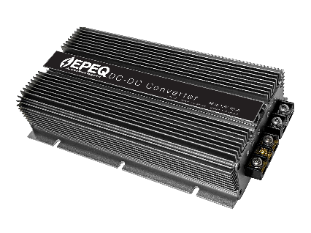 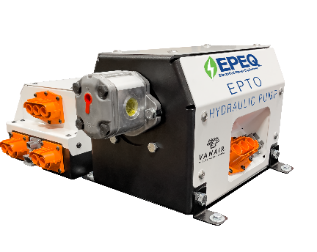 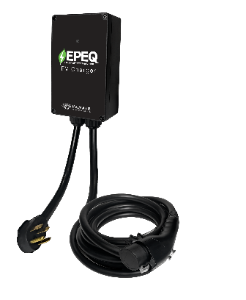 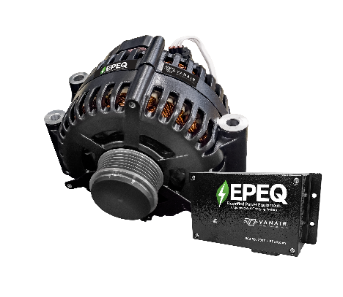 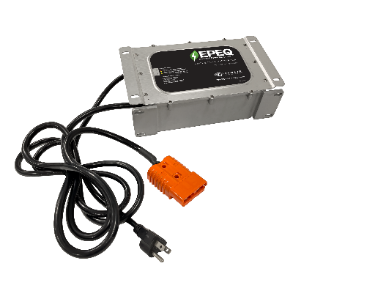 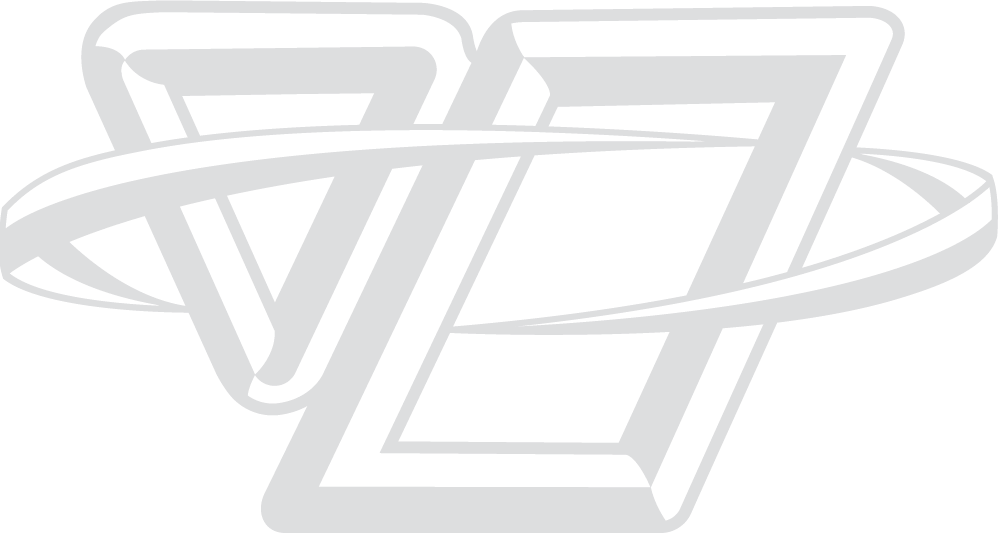 Additional EPEQ® Options: Lithium-ion Welder – No Cords to Plug In!
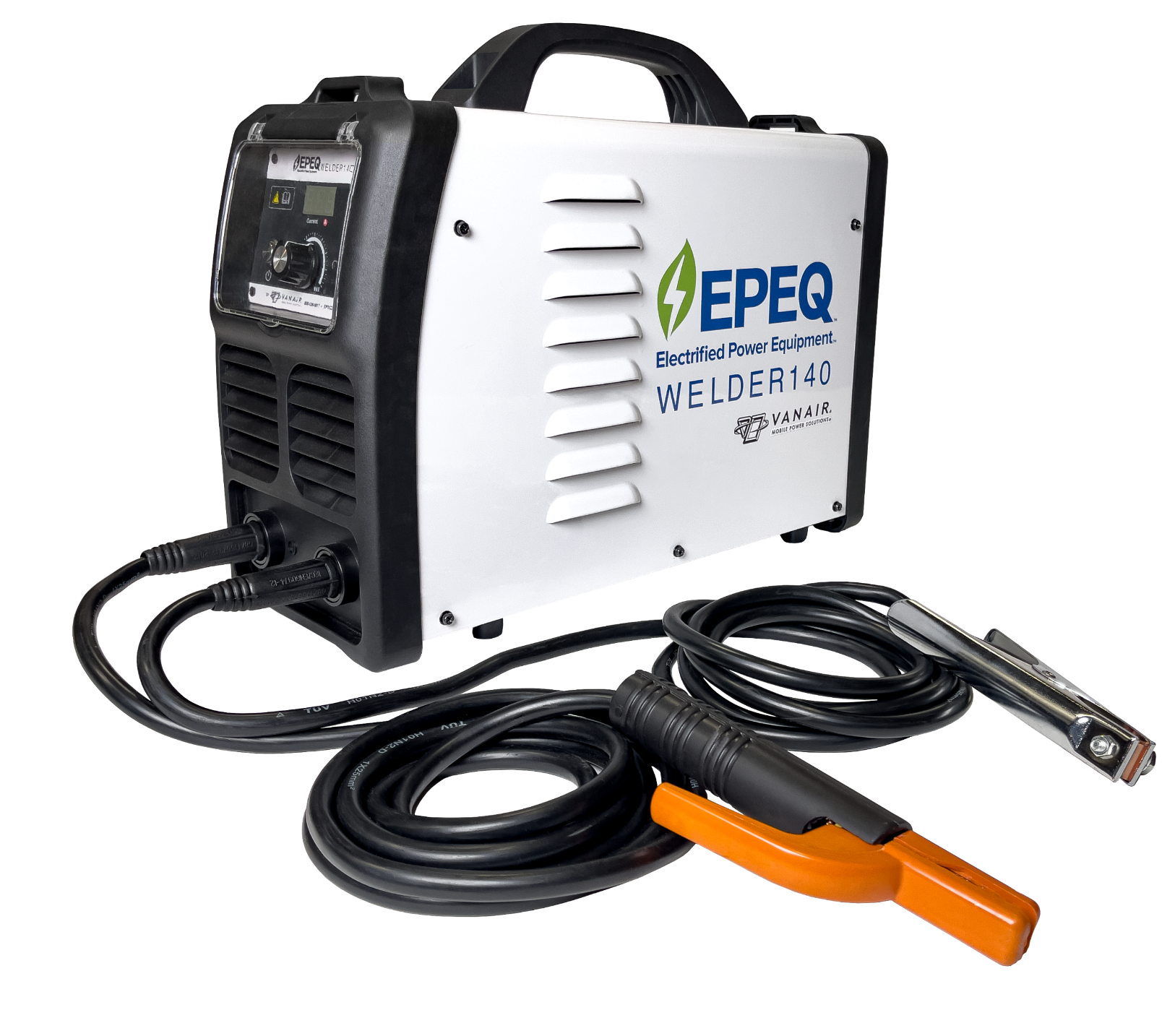 EPEQ® WELDER140

CC welding capabilities

140 Amp stick welder 

Lithium battery-powered 

Portable, with the ability to carry the entire welder and cables
 
User-friendly for fast repair jobs
Duty cycle: 20% @ 140A; 50% @110A; 100% @ 80A

Lightweight, only 34 lbs. 

18.3”L x 7.6”W x 14.9”H
[Speaker Notes: The lithium powered welder contains its own internal battery, which means the entire 33.7lb unit can be carried right next to the project, without the need to carry heavy cables.  This is a great option for those that need to do light welding in the field.  


The Vanair® EPEQ™ 140A Welder combines the flexibility of lithium-powered welding with Vanair’s long history of providing top-level welding capabilities. The ability to carry the entire welder and cables (34 lbs. total weight) right next to the equipment being worked on, makes the EPEQ™ Welder extremely user-friendly for those fast repair jobs.]
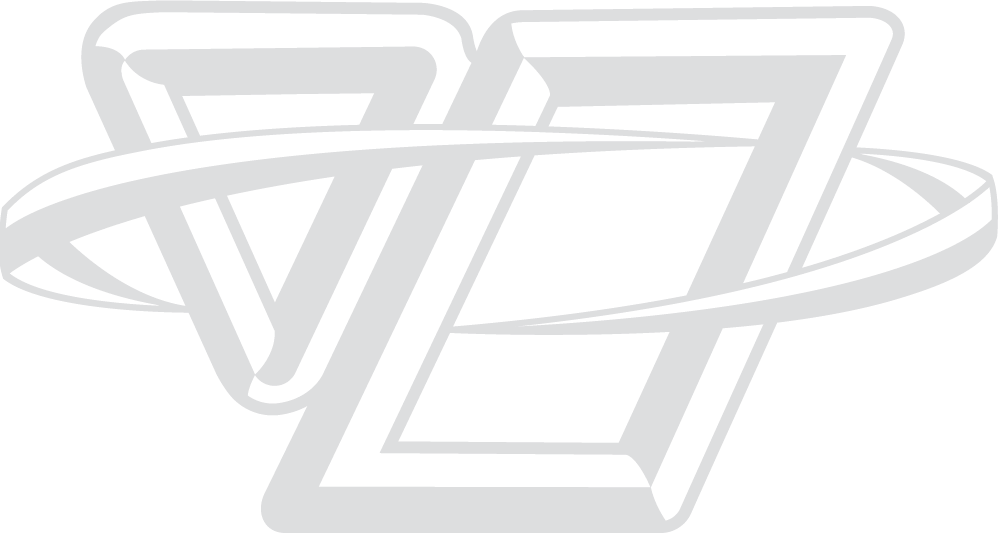 Engine Starting
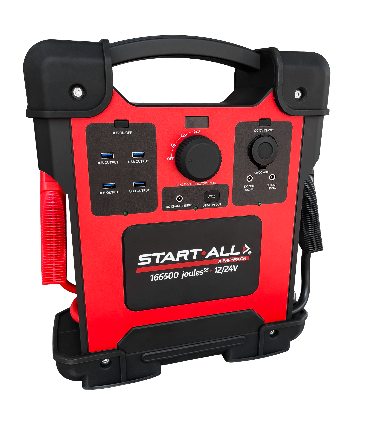 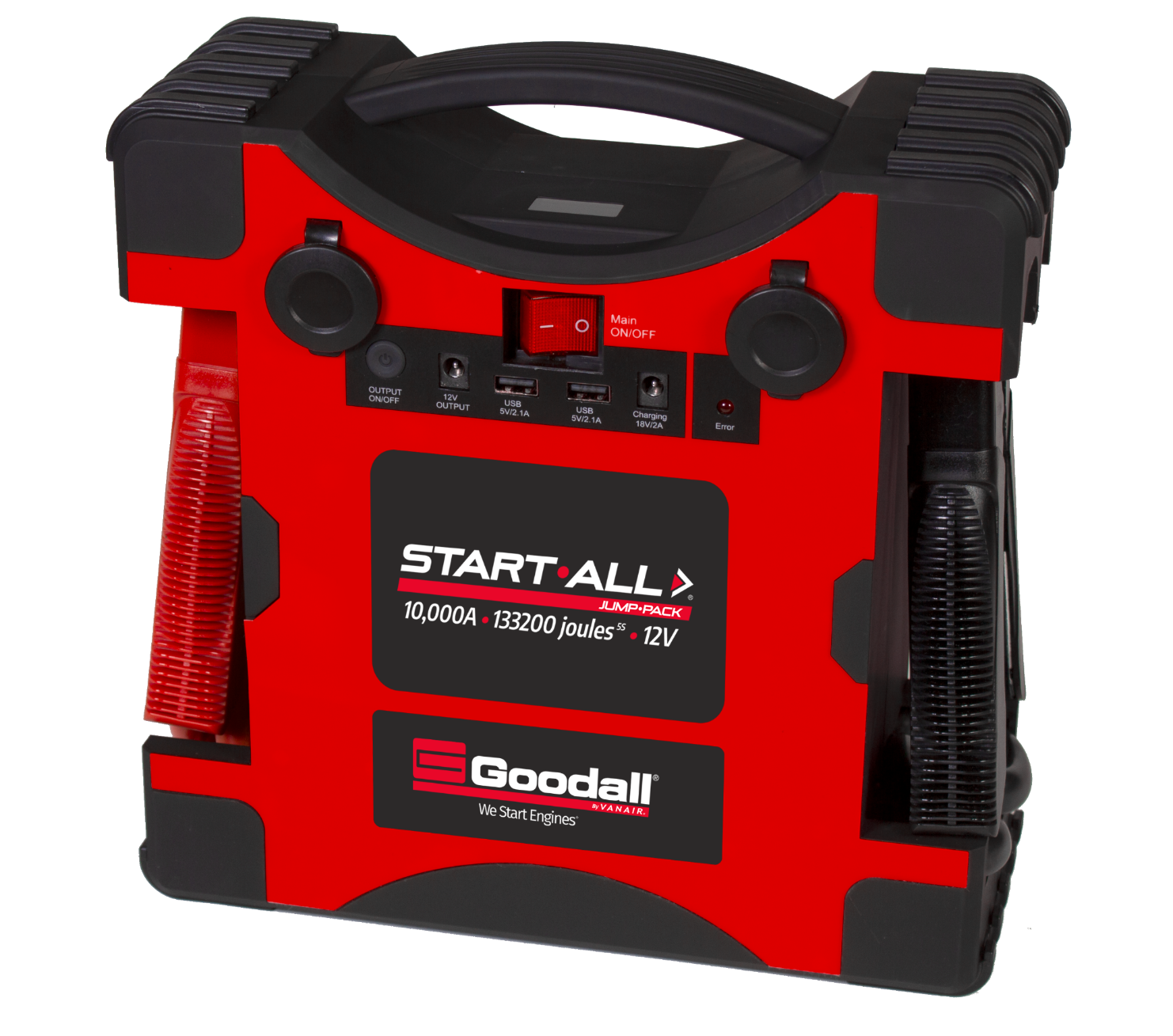 NEW 12/24V Start•All Jump•Pack® 
Only 18 lbs.!
Start•All Jump•Pack® 12V Vehicle Starting 

Up to 10,000A of instantaneous jump-starting power

Start up to 16L Class 8 vehicles 

Lithium-ion Cobalt battery

Protect•All® internal safeties

Weighs < 12 lbs.

2500A and 5000A models available
[Speaker Notes: With all of the focus of EV and the future of fleet – we can’t overlook the millions of combustible vehicles still in fleets and on the road.  Our 12lb lithium jump pack easily stores when not needed, but provides power to jump start up to 16L class 8 vehicles!]
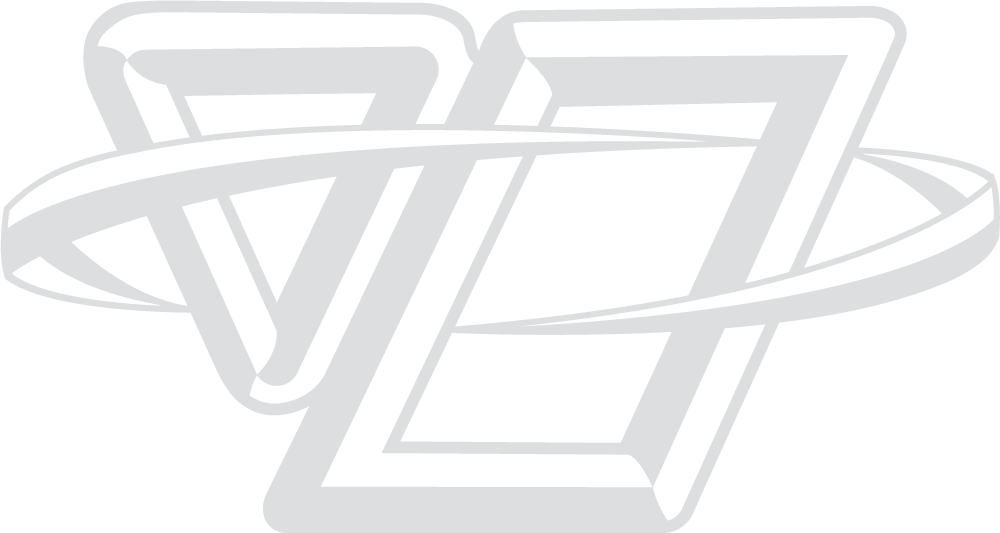 Install Photos
03
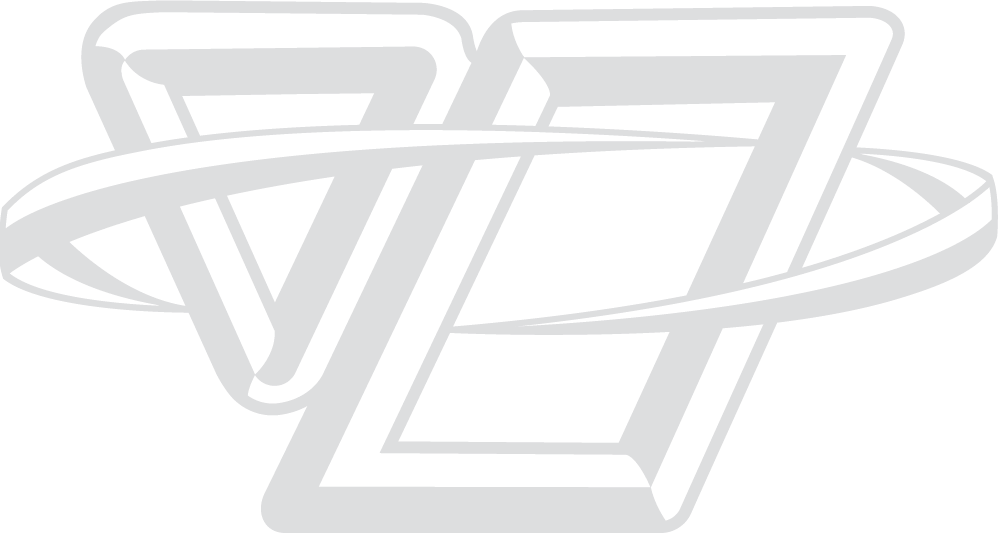 EPEQ® in Action!
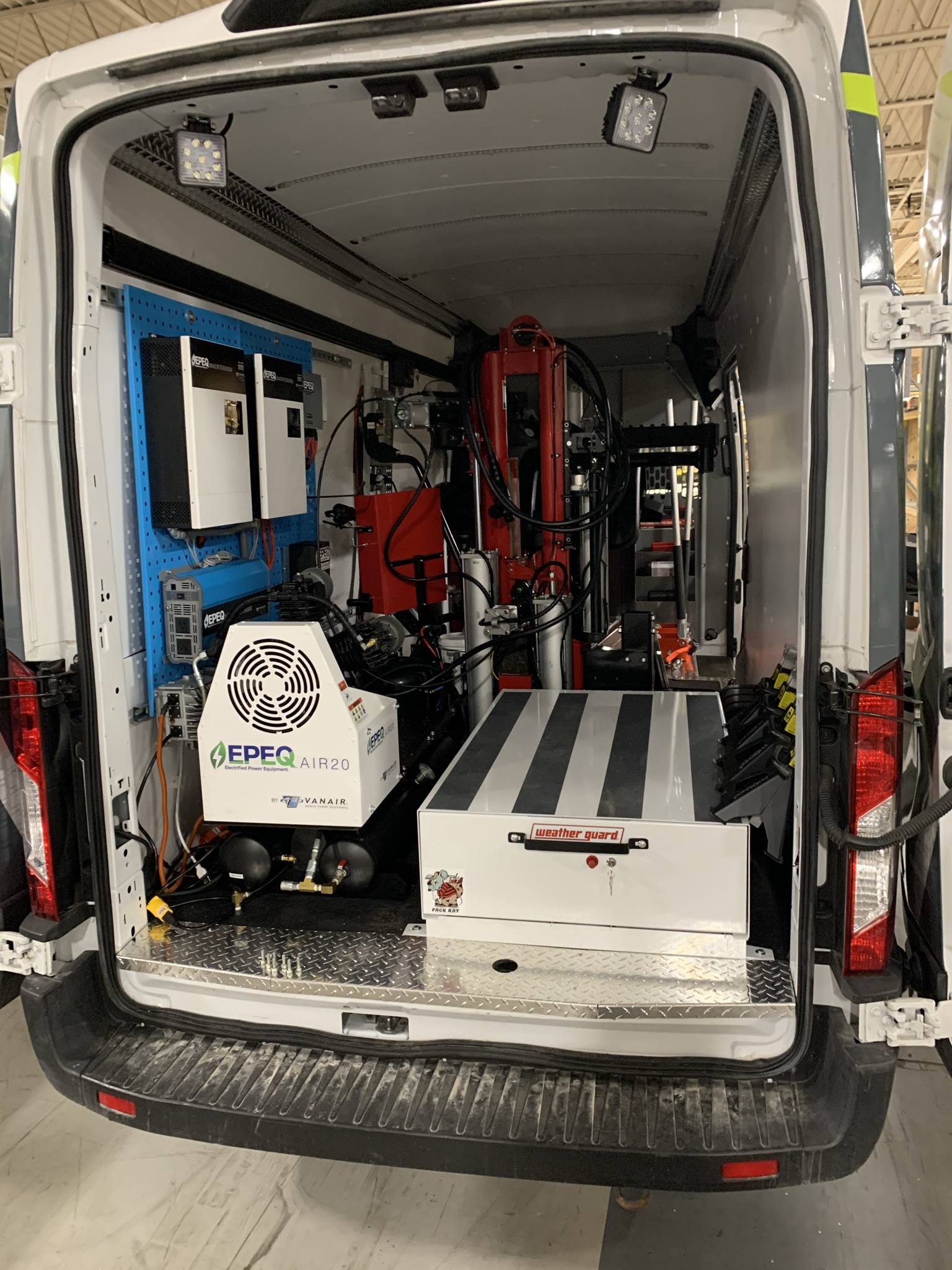 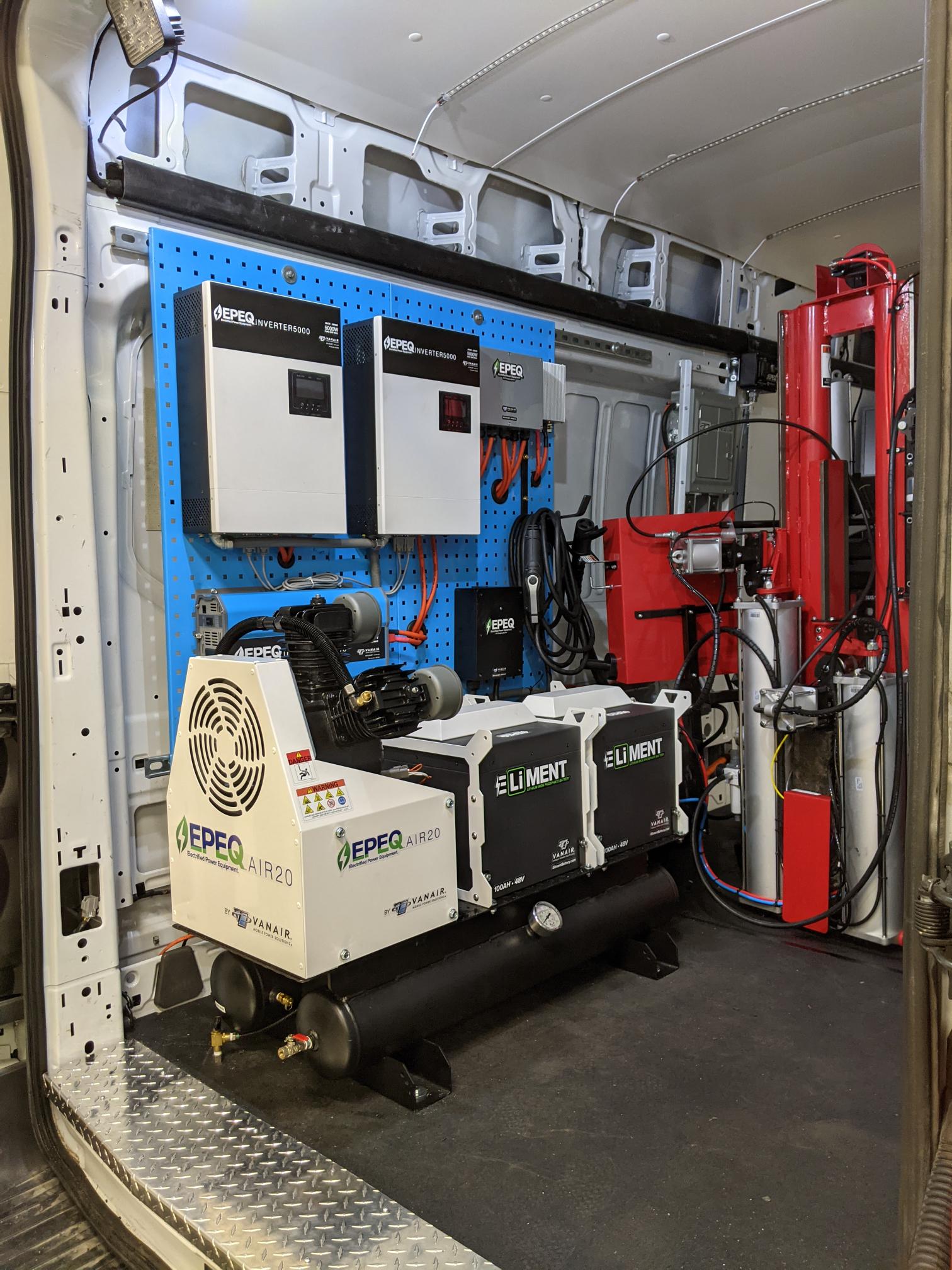 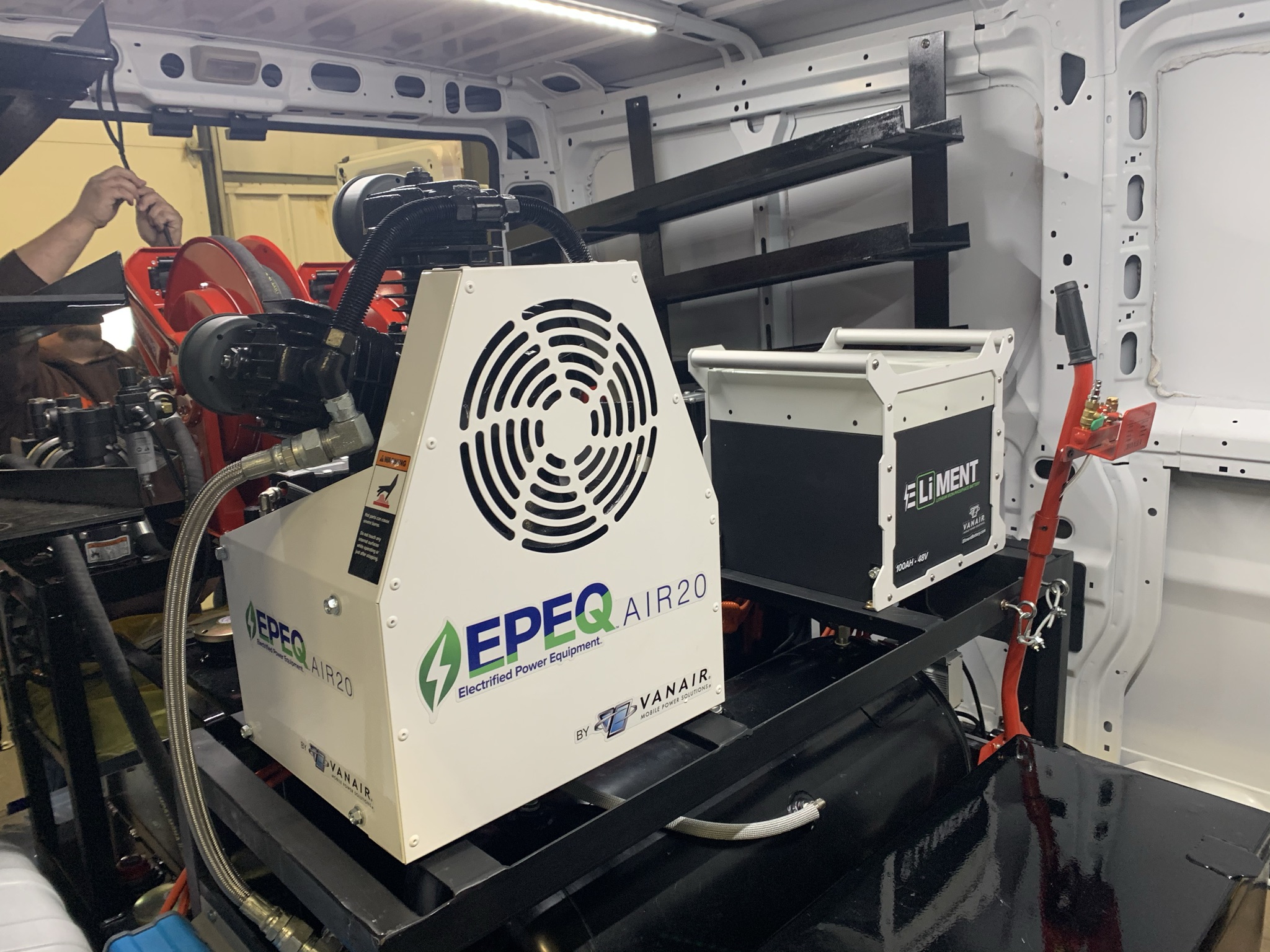 [Speaker Notes: The lithium powered welder contains its own internal battery, which means the entire 33.7lb unit can be carried right next to the project, without the need to carry heavy cables.  This is a great option for those that need to do light welding in the field.  


The Vanair® EPEQ™ 140A Welder combines the flexibility of lithium-powered welding with Vanair’s long history of providing top-level welding capabilities. The ability to carry the entire welder and cables (34 lbs. total weight) right next to the equipment being worked on, makes the EPEQ™ Welder extremely user-friendly for those fast repair jobs.]
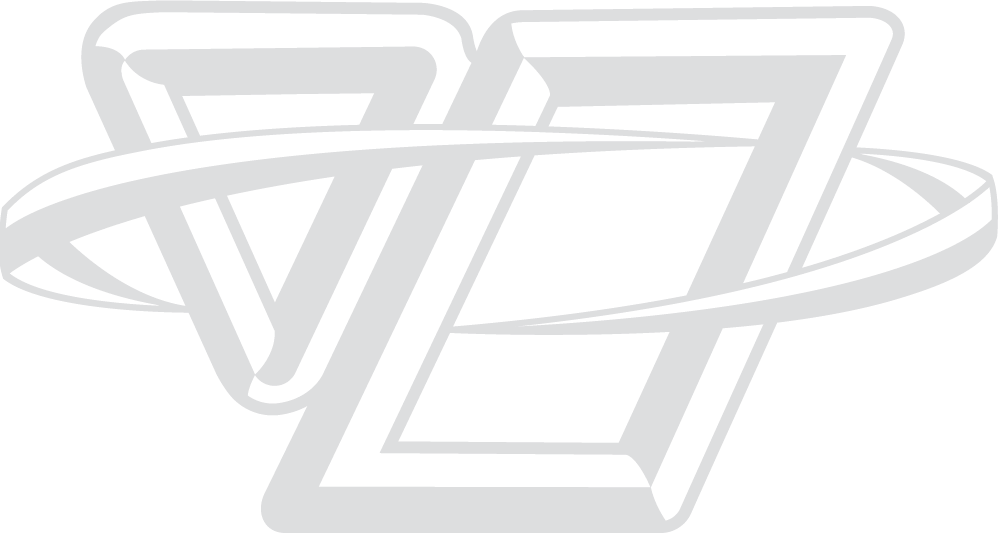 EPEQ® in Action!
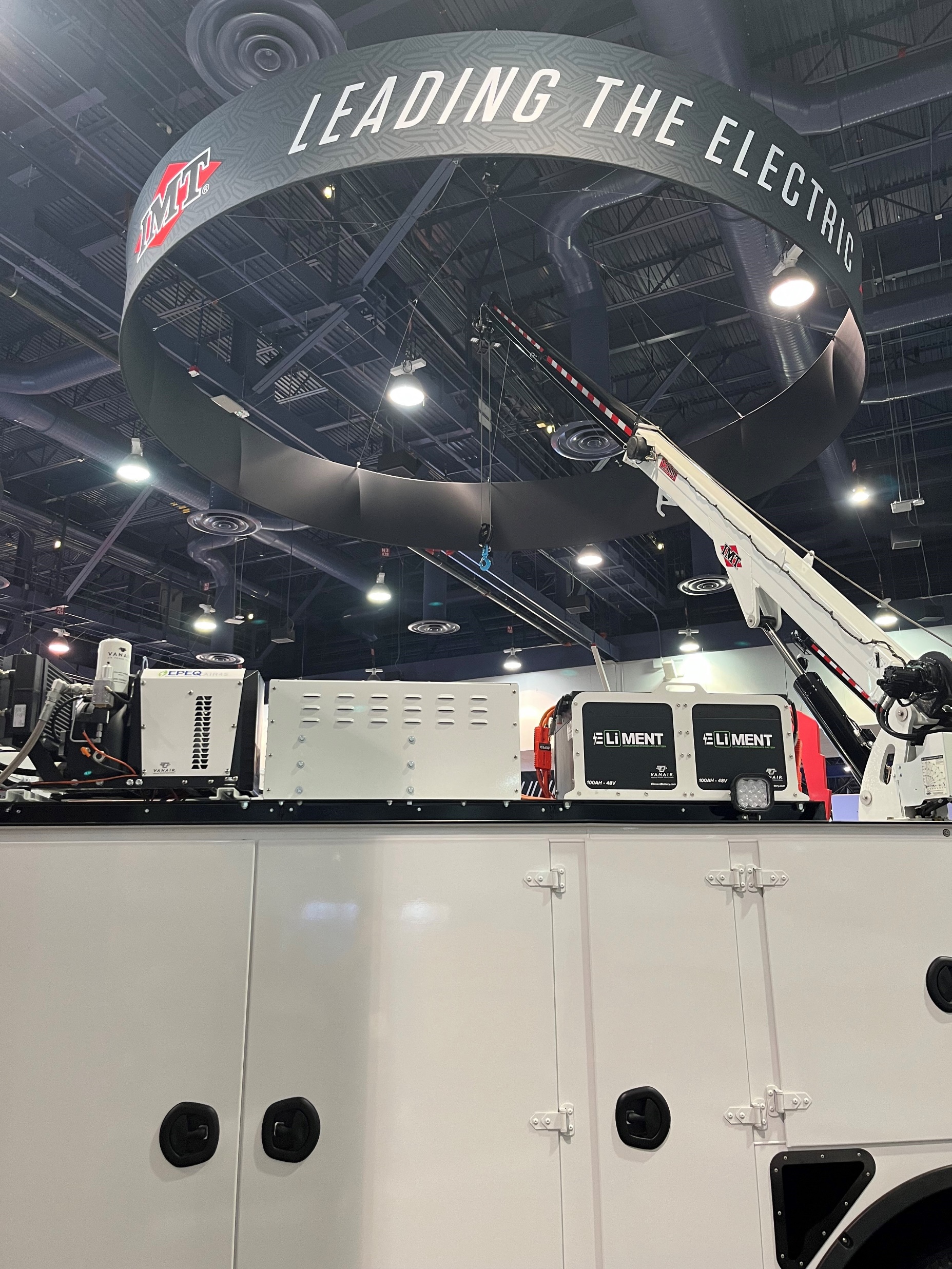 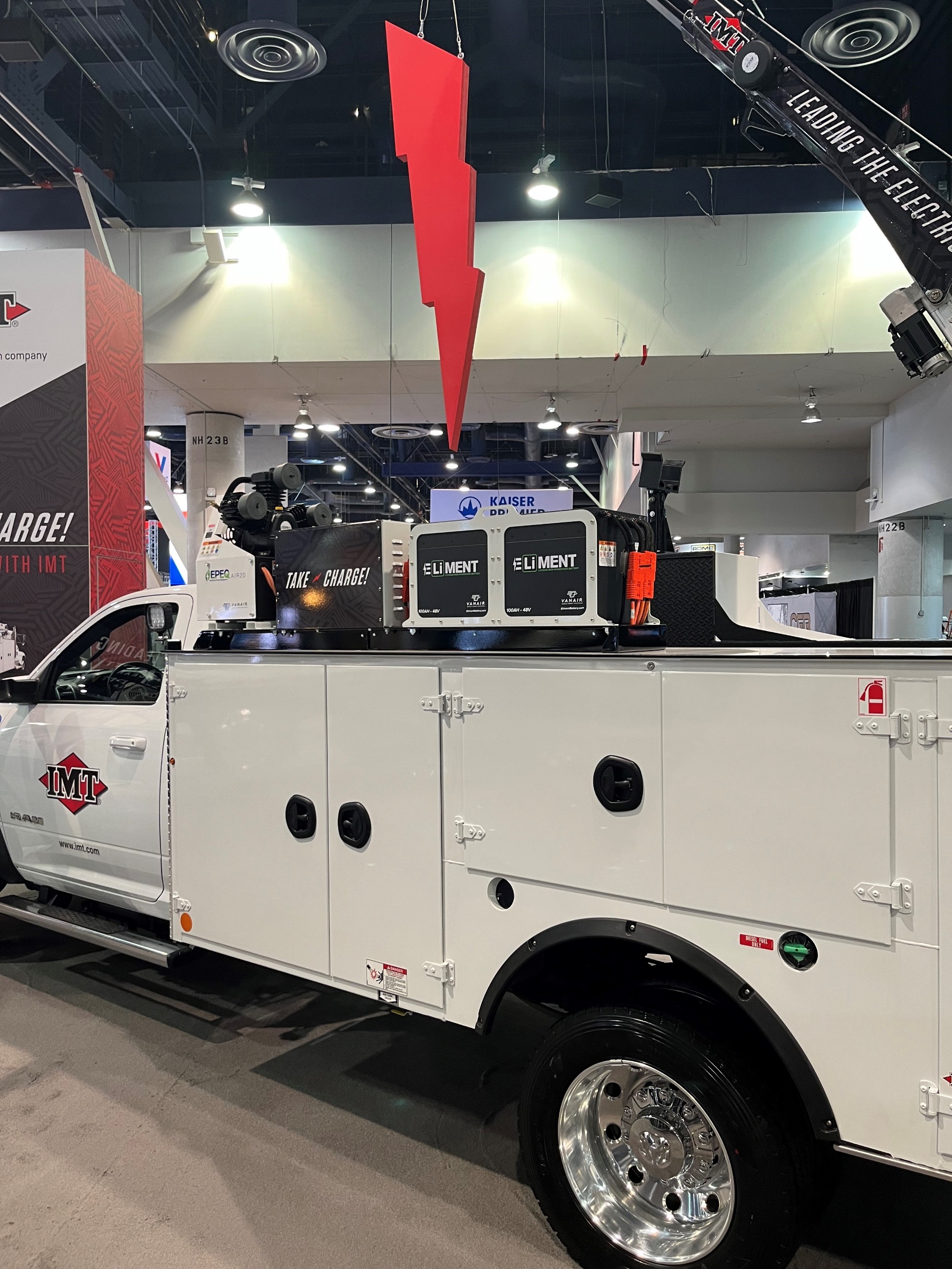 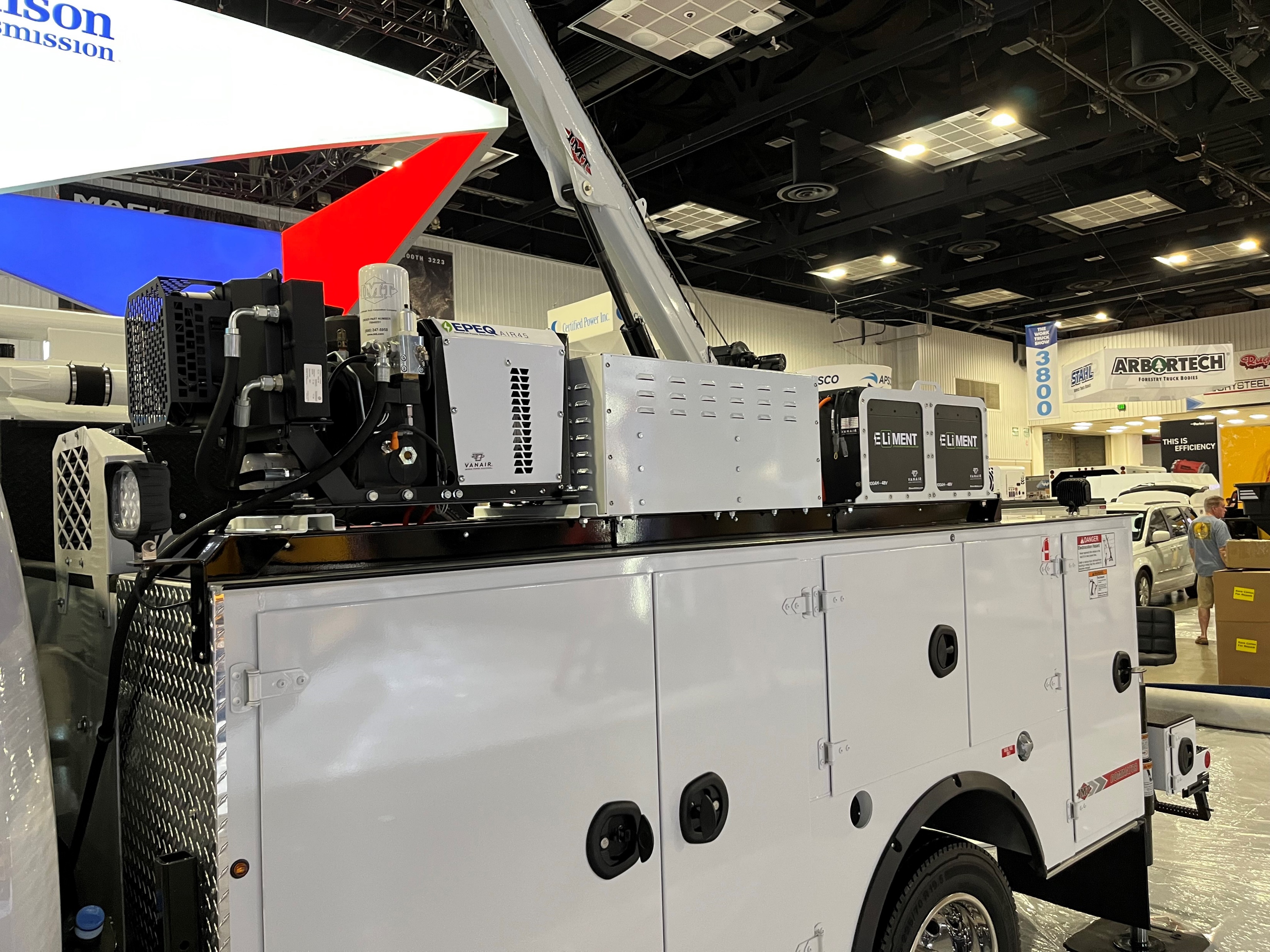 [Speaker Notes: The lithium powered welder contains its own internal battery, which means the entire 33.7lb unit can be carried right next to the project, without the need to carry heavy cables.  This is a great option for those that need to do light welding in the field.  


The Vanair® EPEQ™ 140A Welder combines the flexibility of lithium-powered welding with Vanair’s long history of providing top-level welding capabilities. The ability to carry the entire welder and cables (34 lbs. total weight) right next to the equipment being worked on, makes the EPEQ™ Welder extremely user-friendly for those fast repair jobs.]
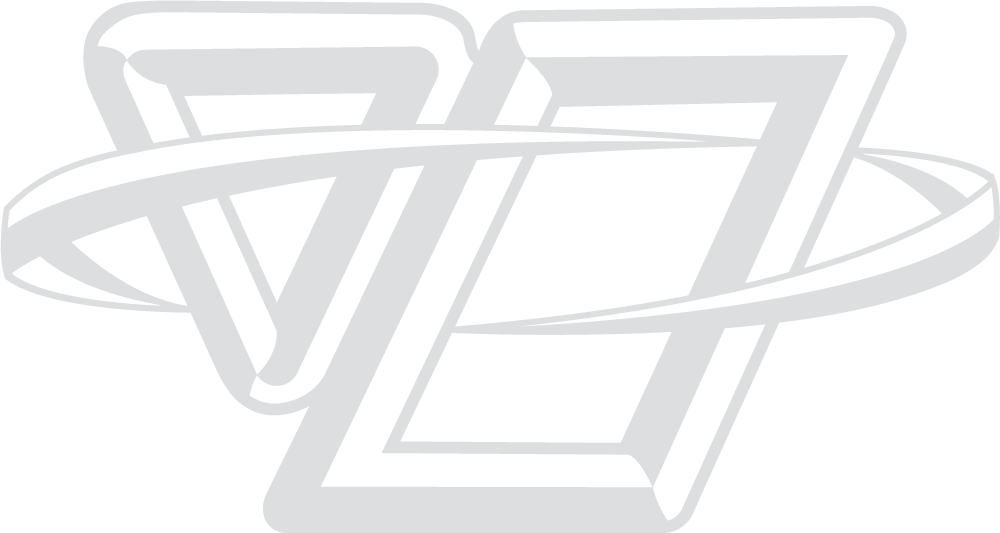 Thank you for your time!
vanair.com  /
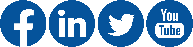